GENEALOGIE VERDONCK te aRENDONK en omgeving
Foto’s, bidprentjes en advertenties
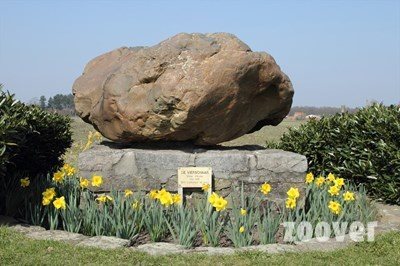 DE VIERSCHAAR
De steen staat symbool voor de terechtstelling met de strop van Bartel Pech. Hij werd immers op 10 juli 1712 door de Vierschaar veroordeeld tot de dood met de strop voor het stelen van een koppen ossen.
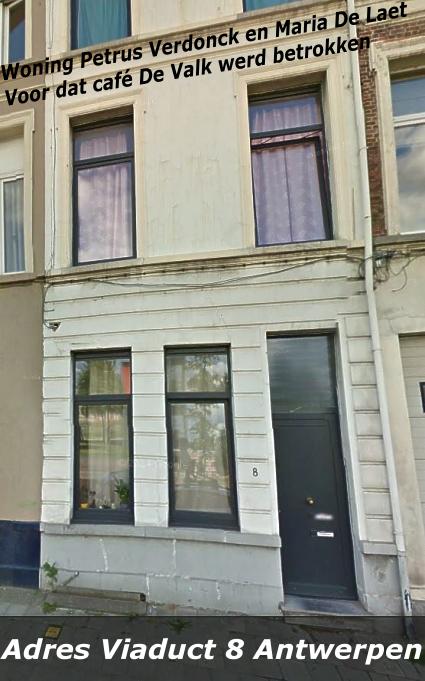 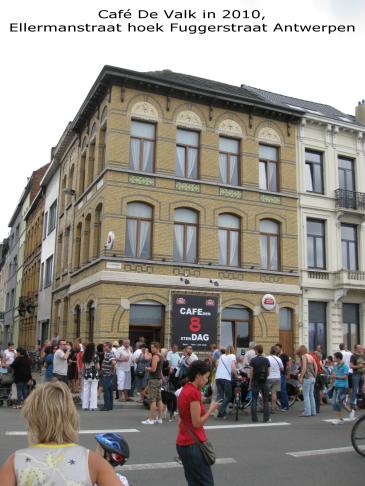 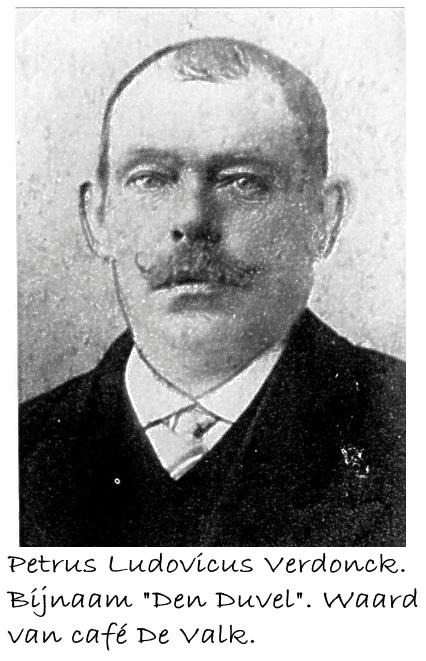 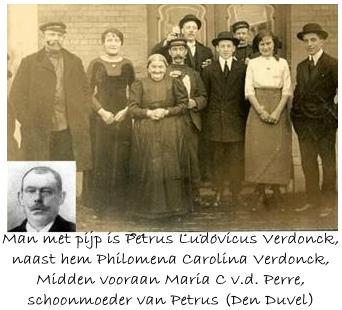 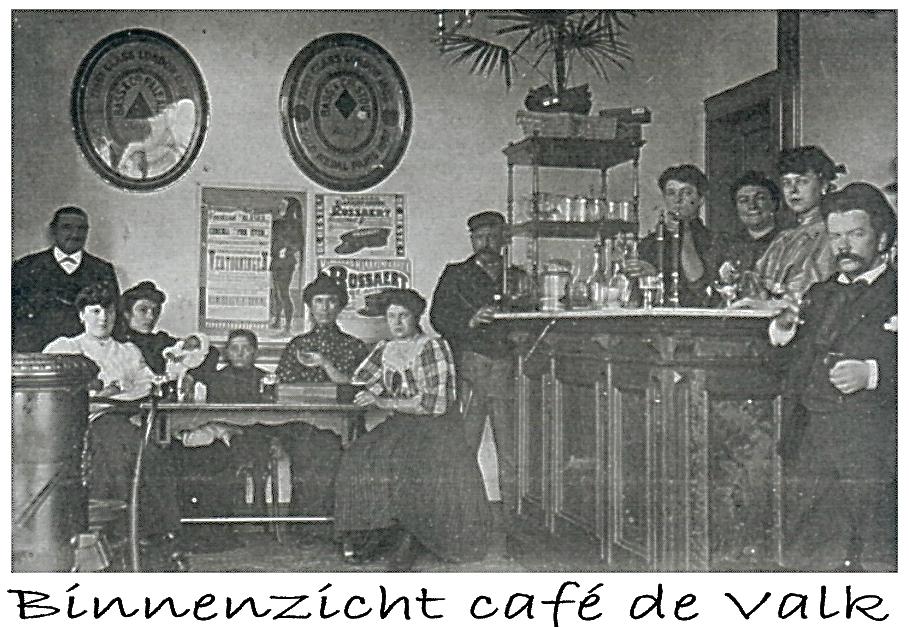 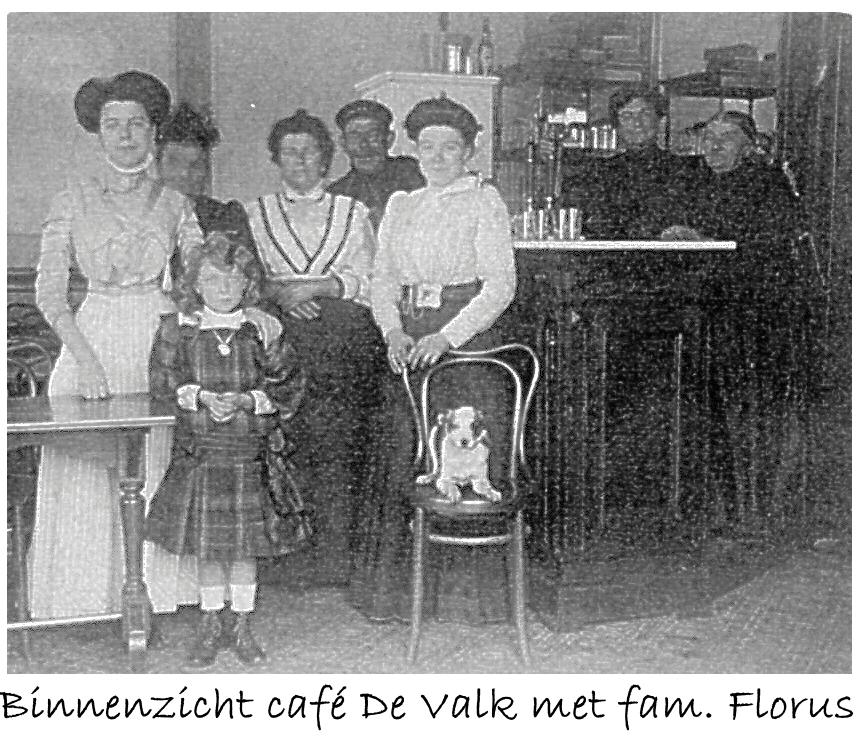 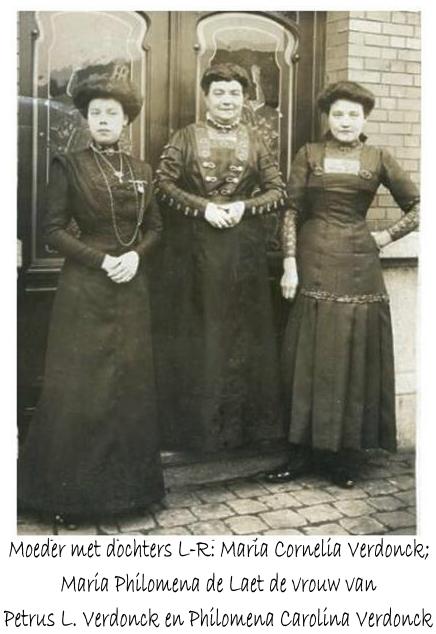 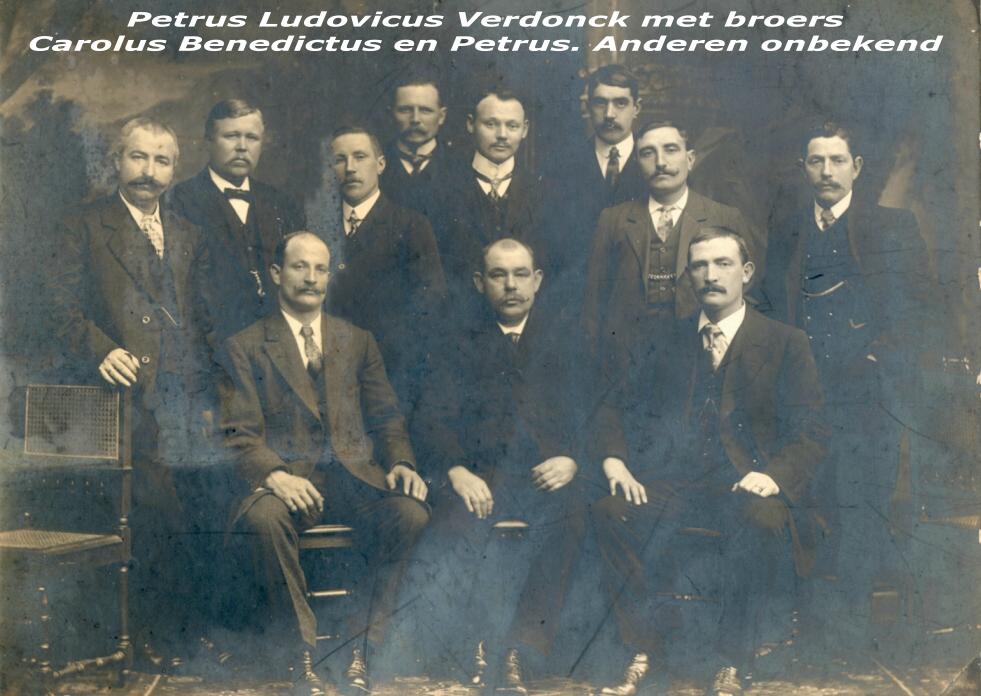 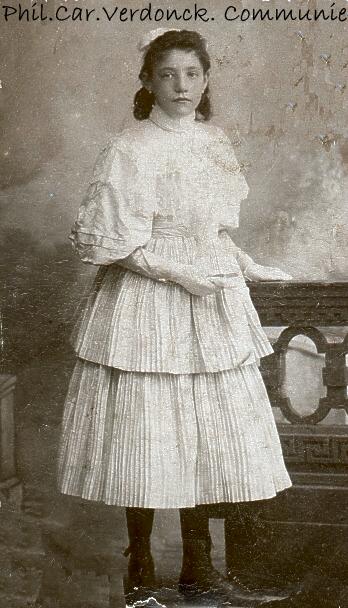 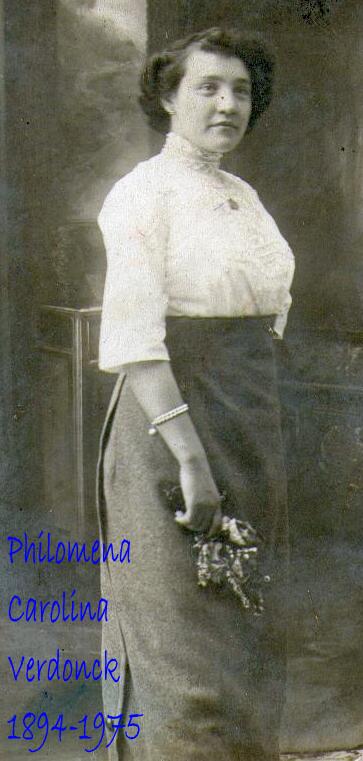 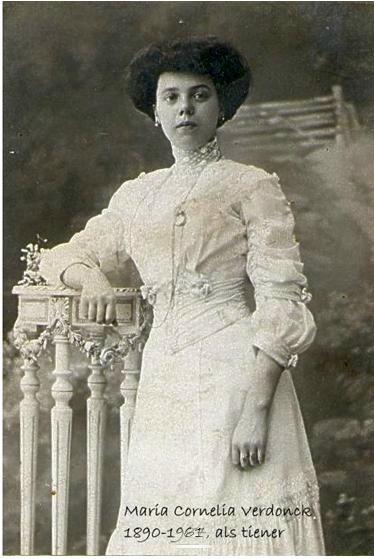 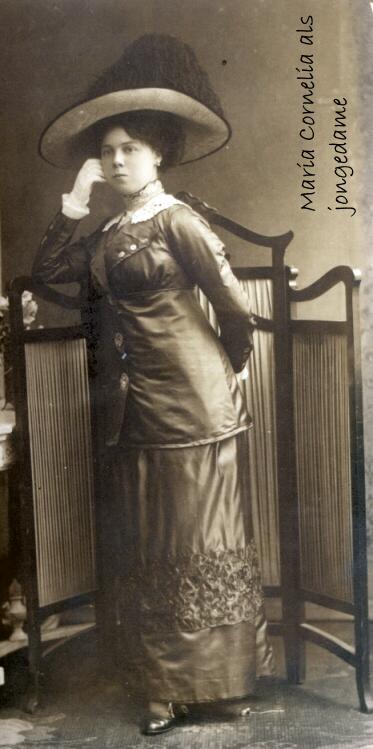 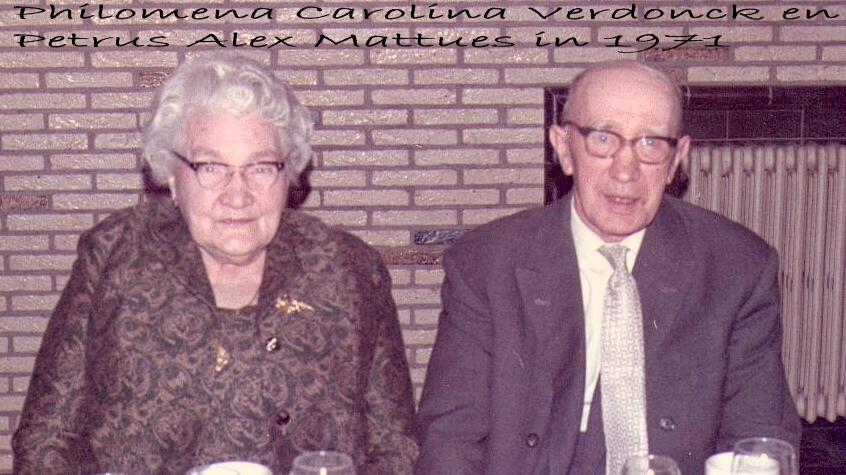 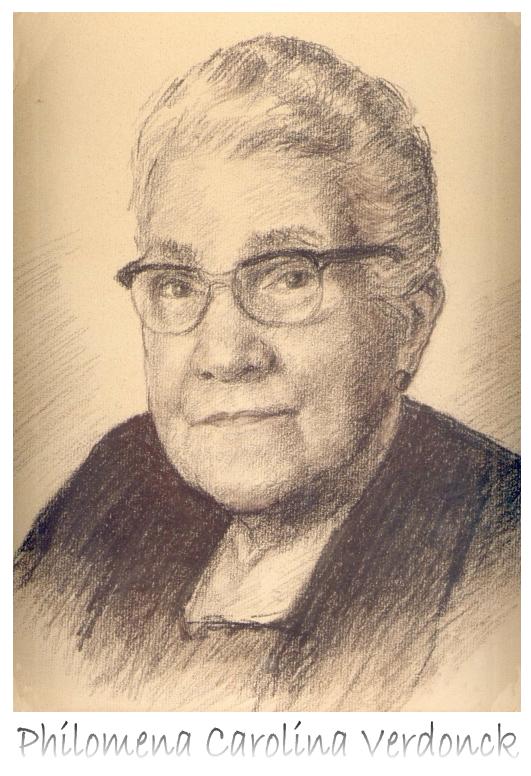 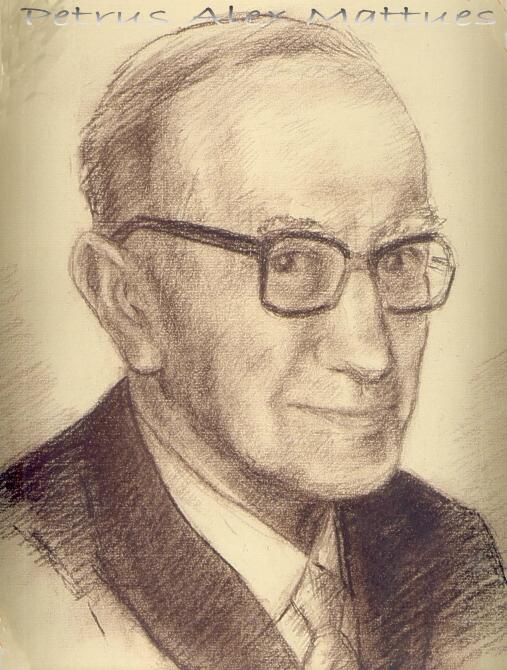 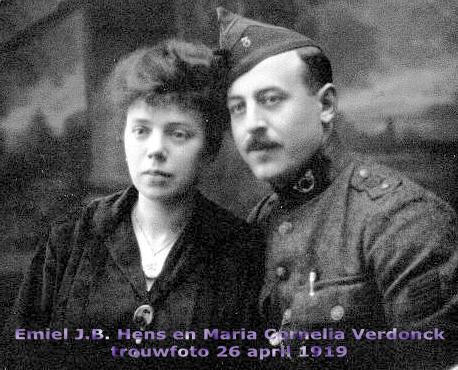 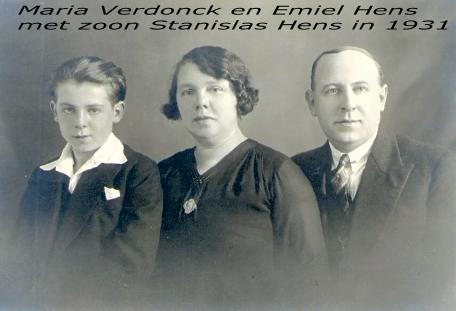 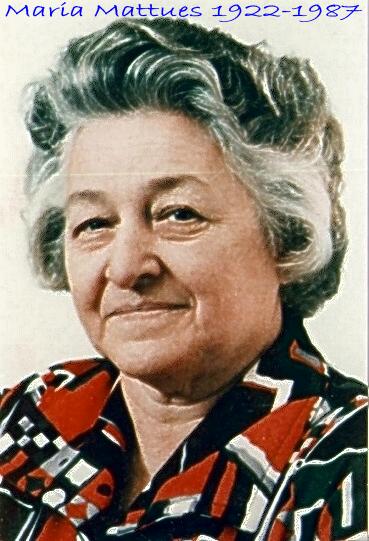 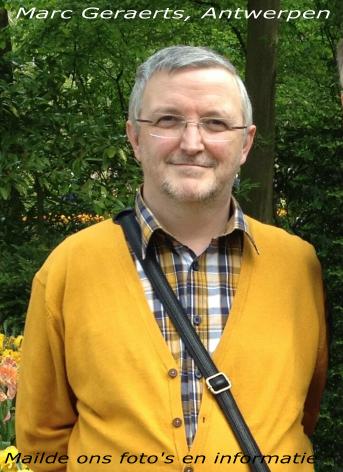 Moeder en zoon
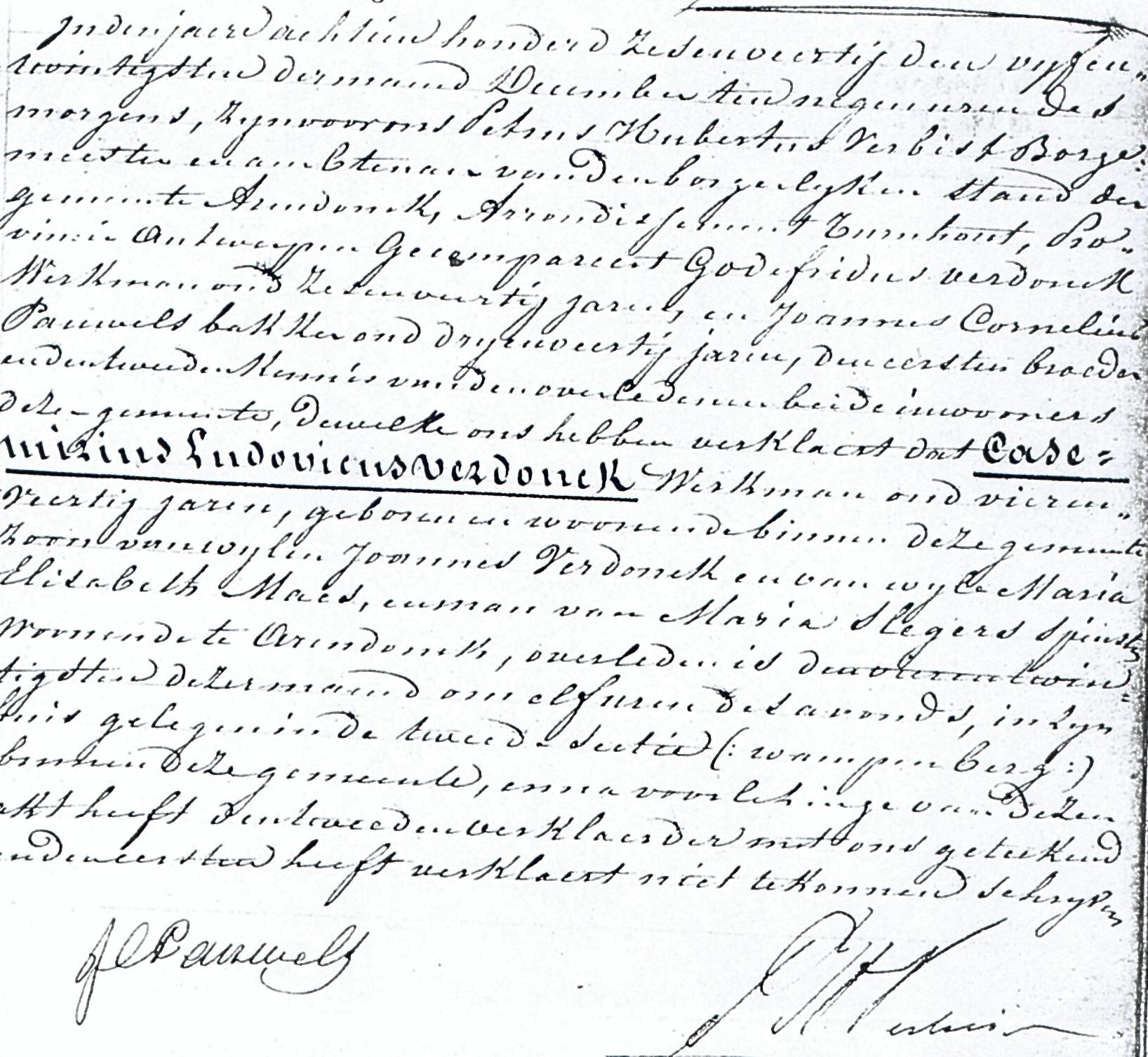 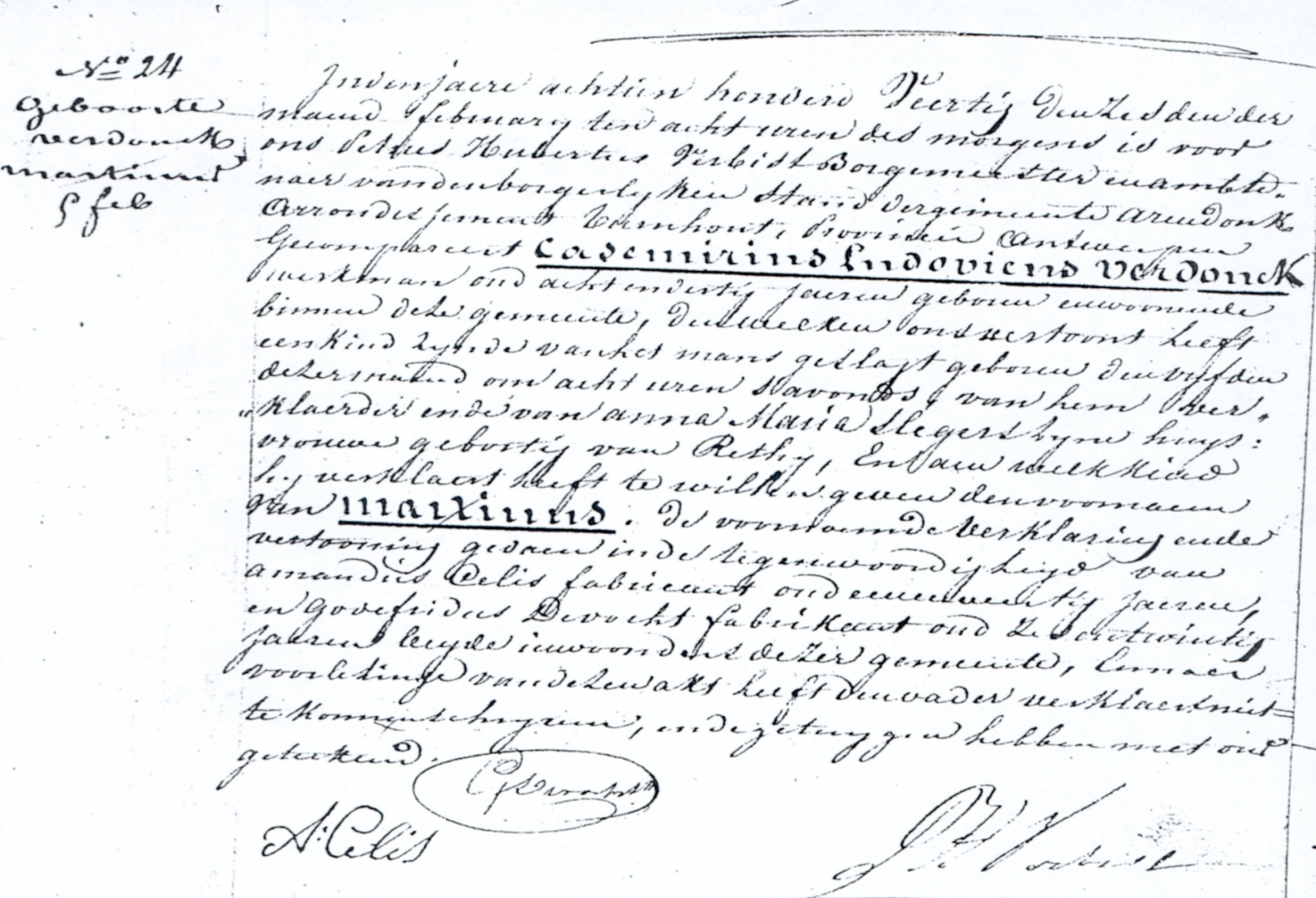 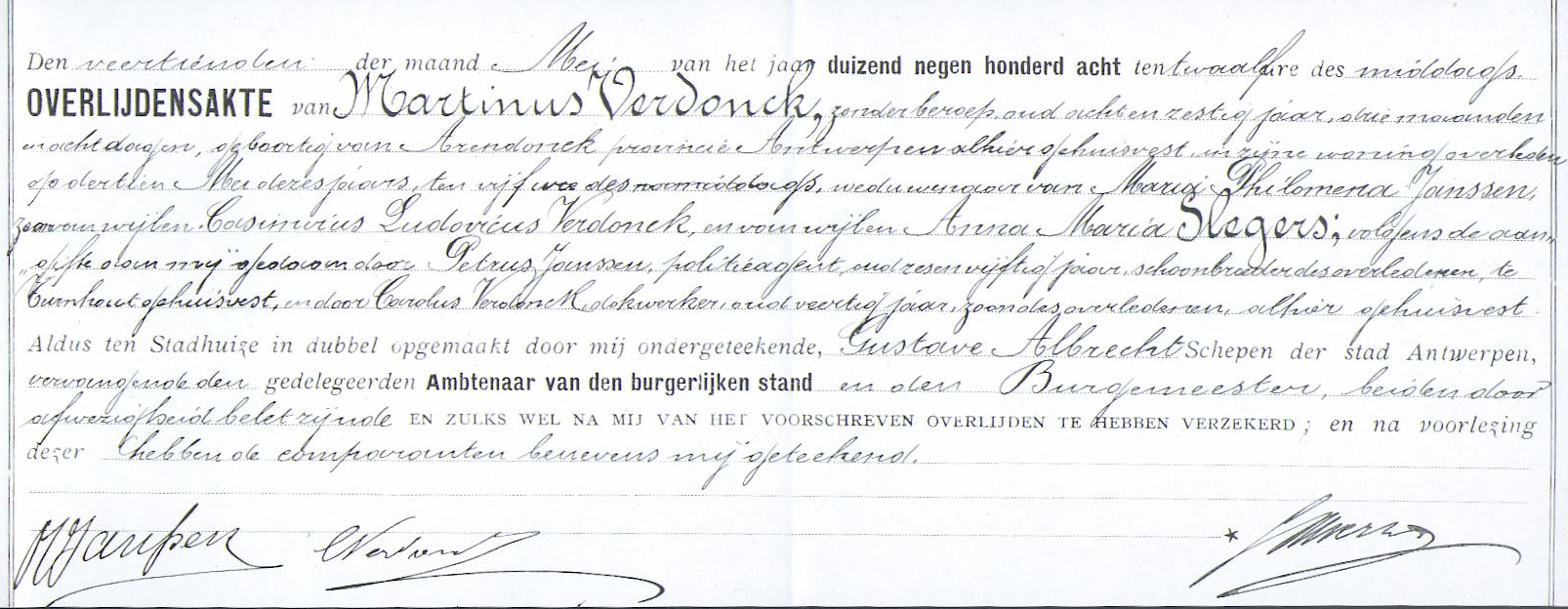 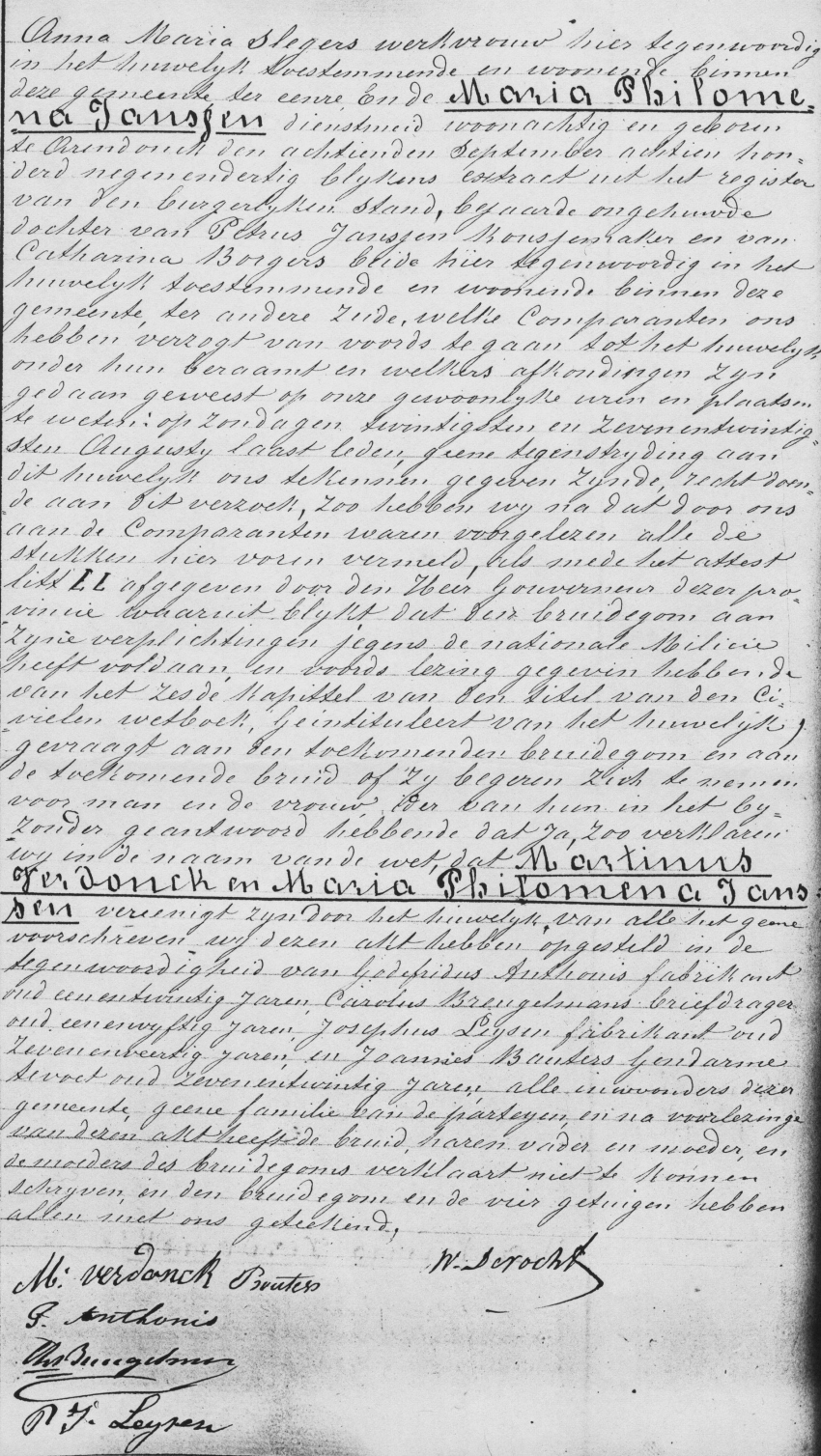 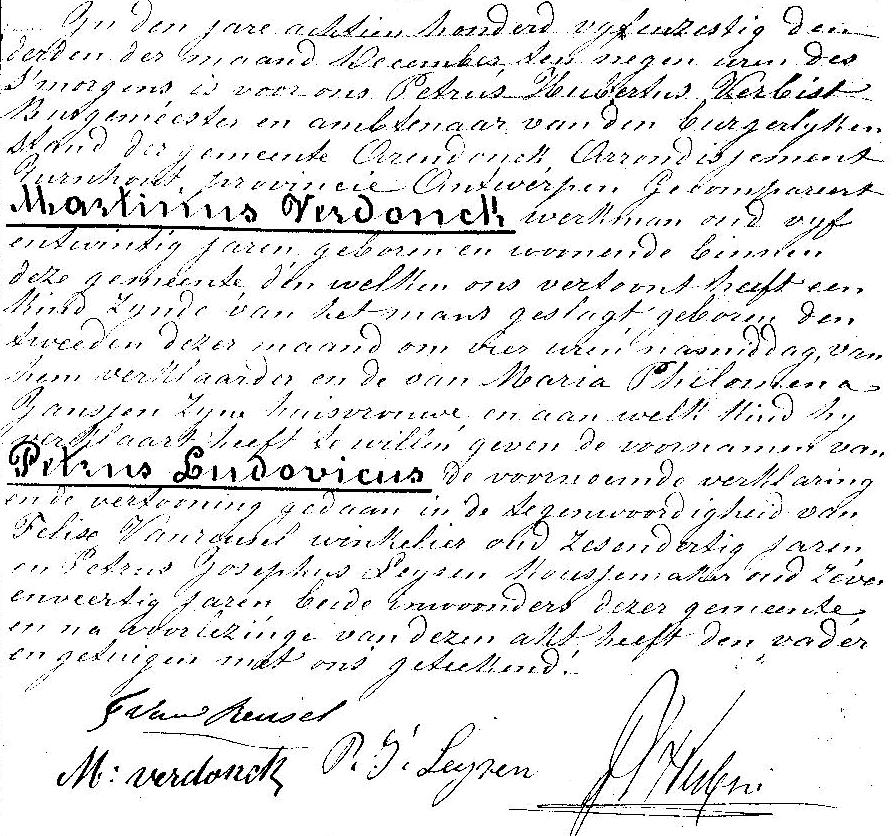 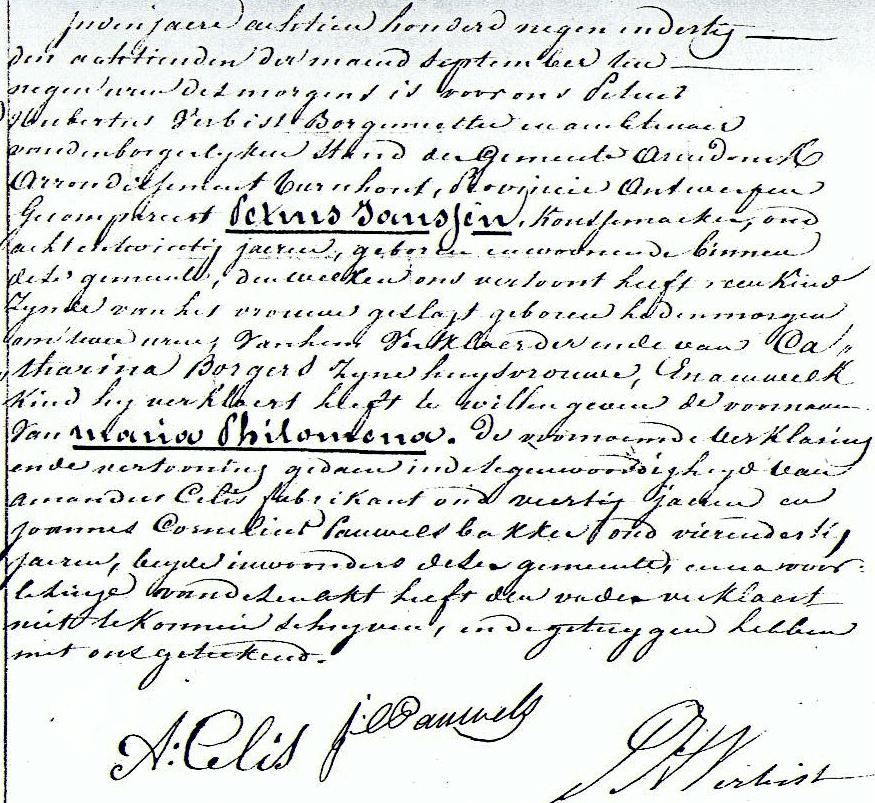 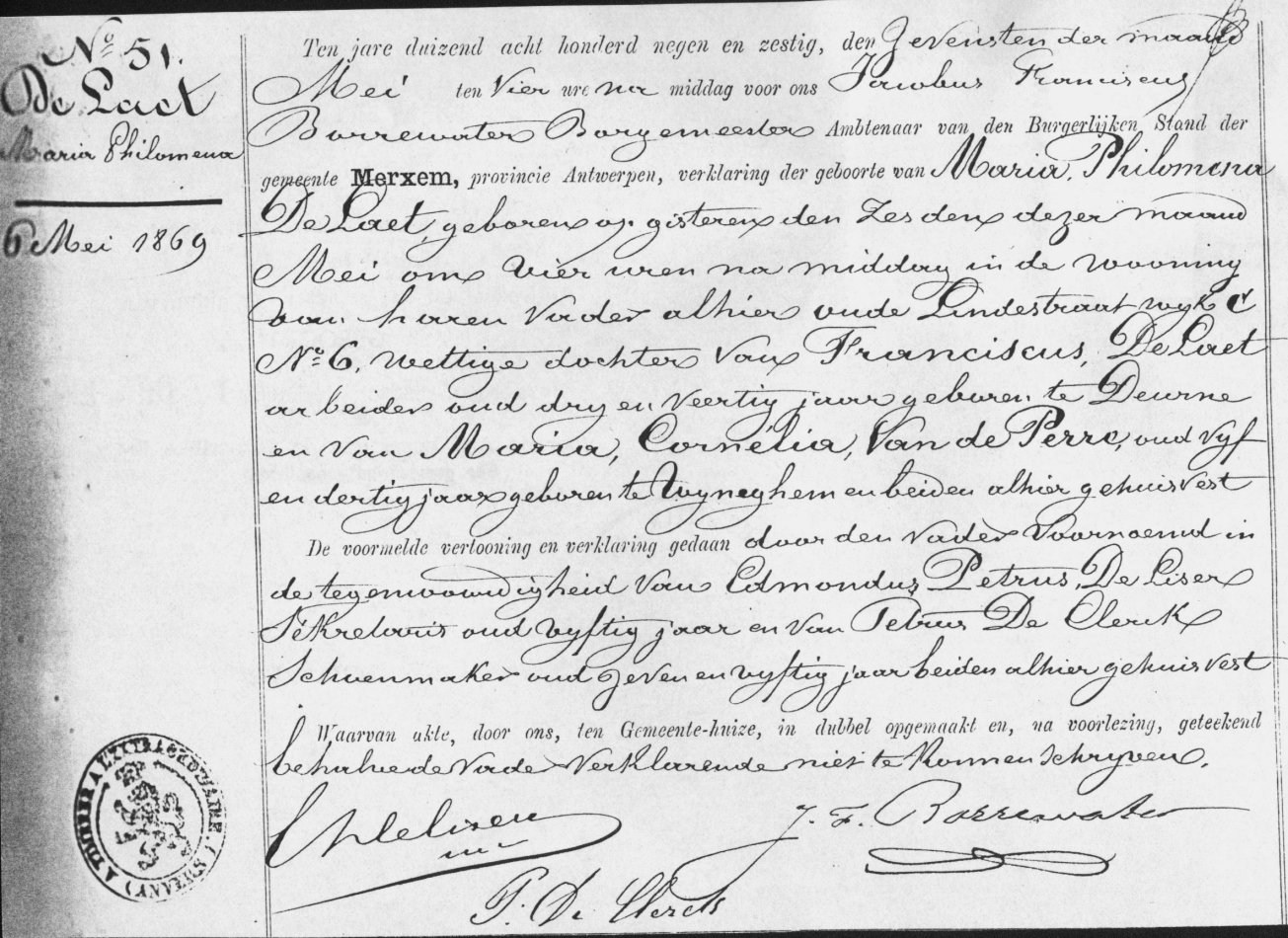 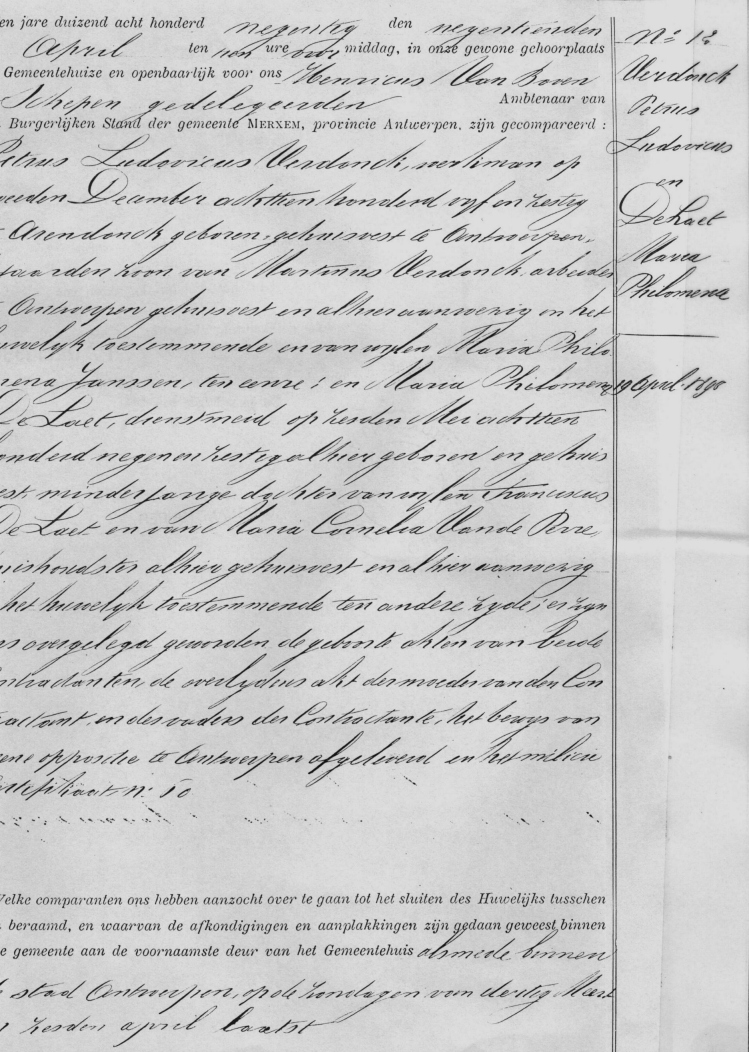 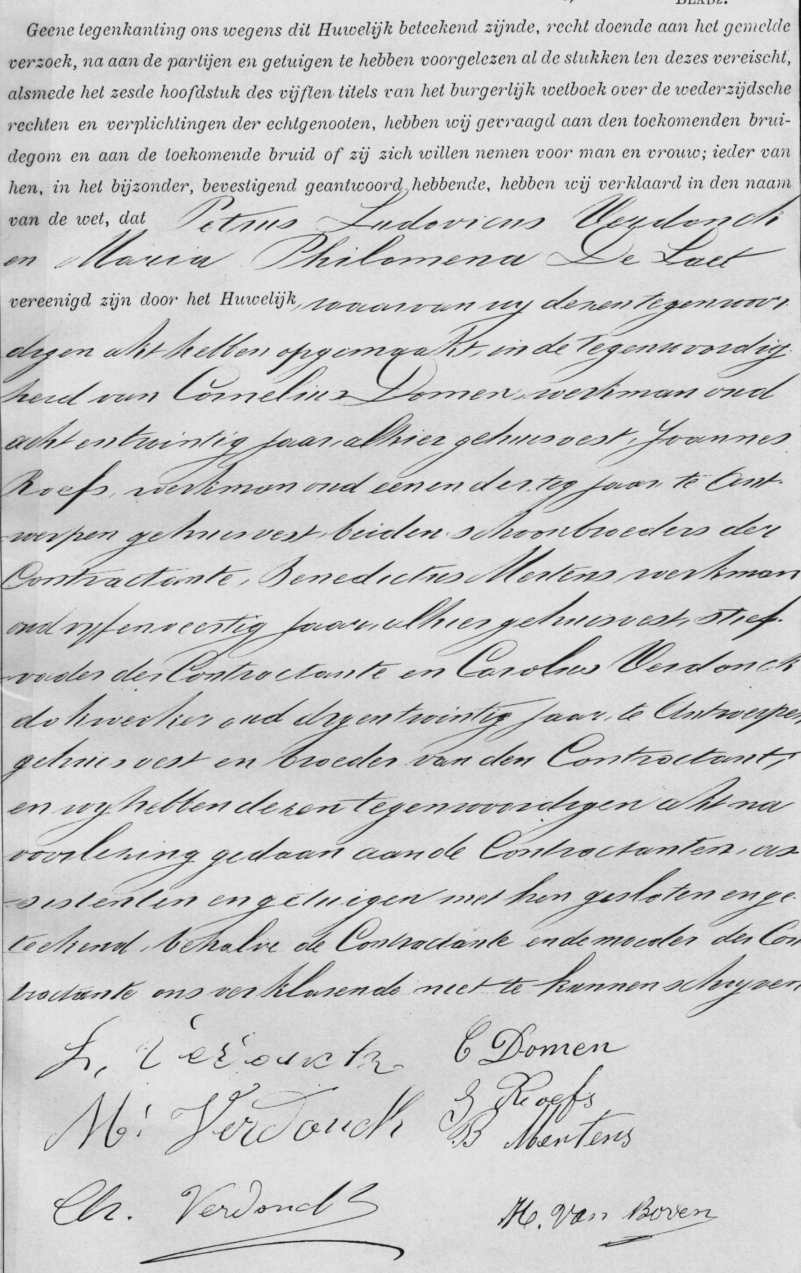 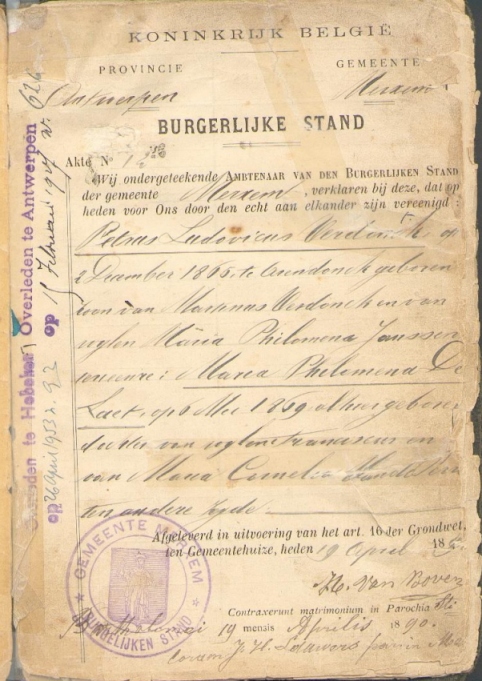 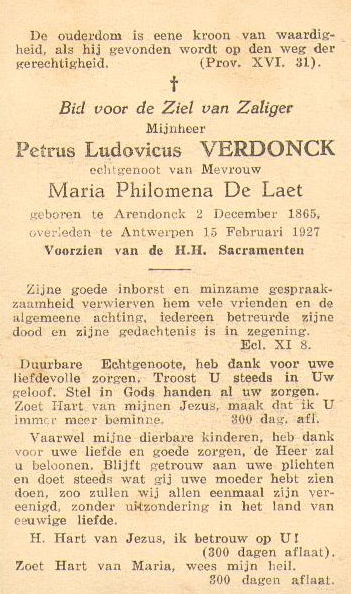 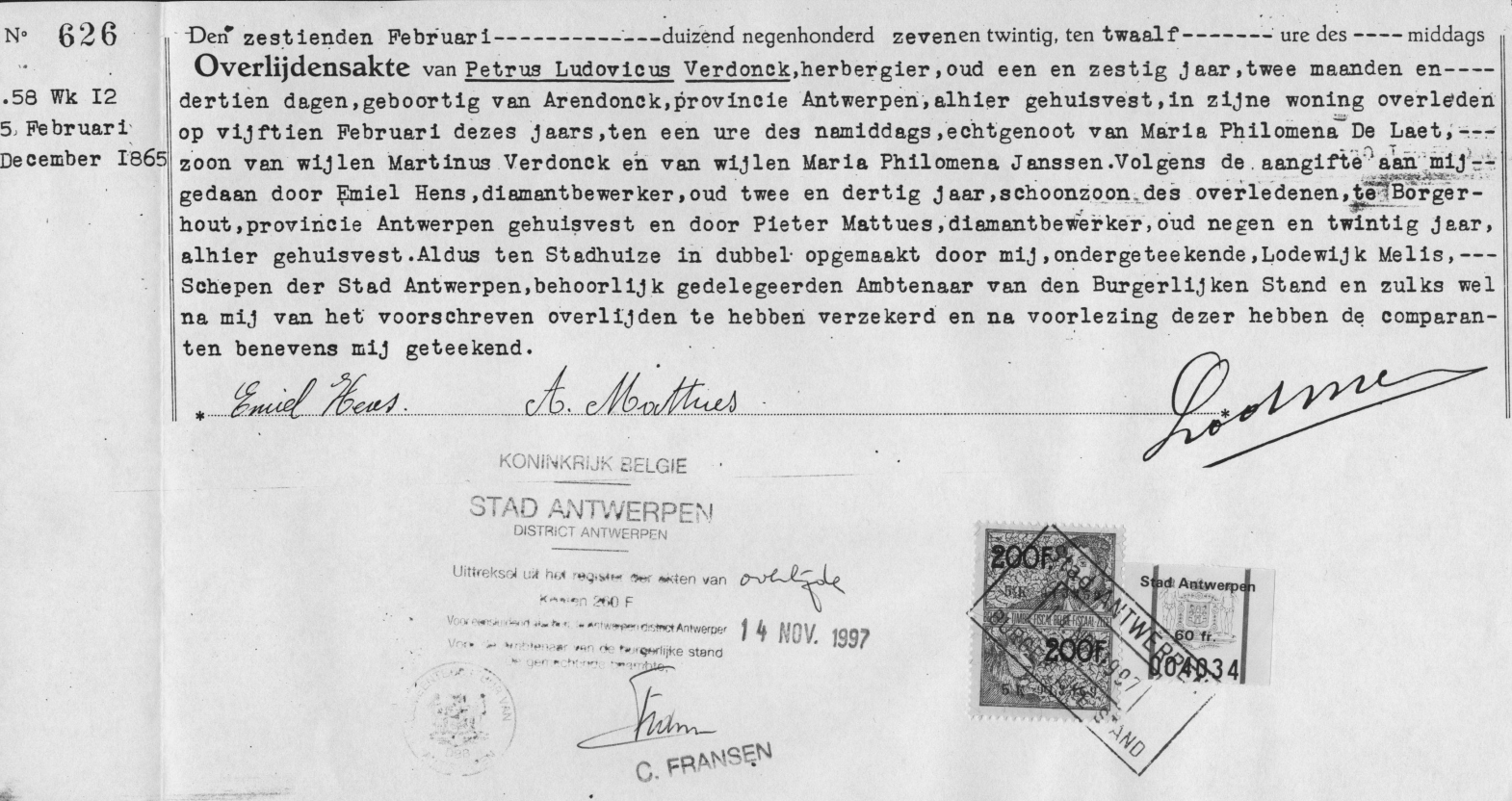 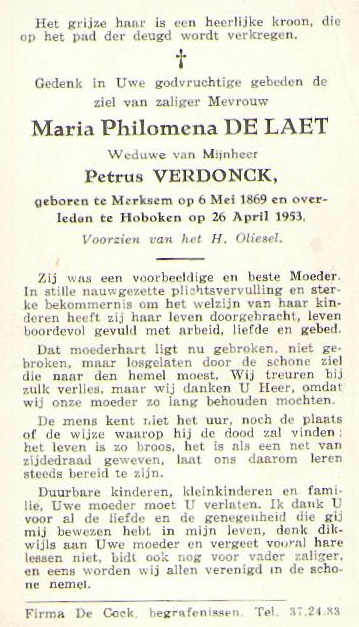 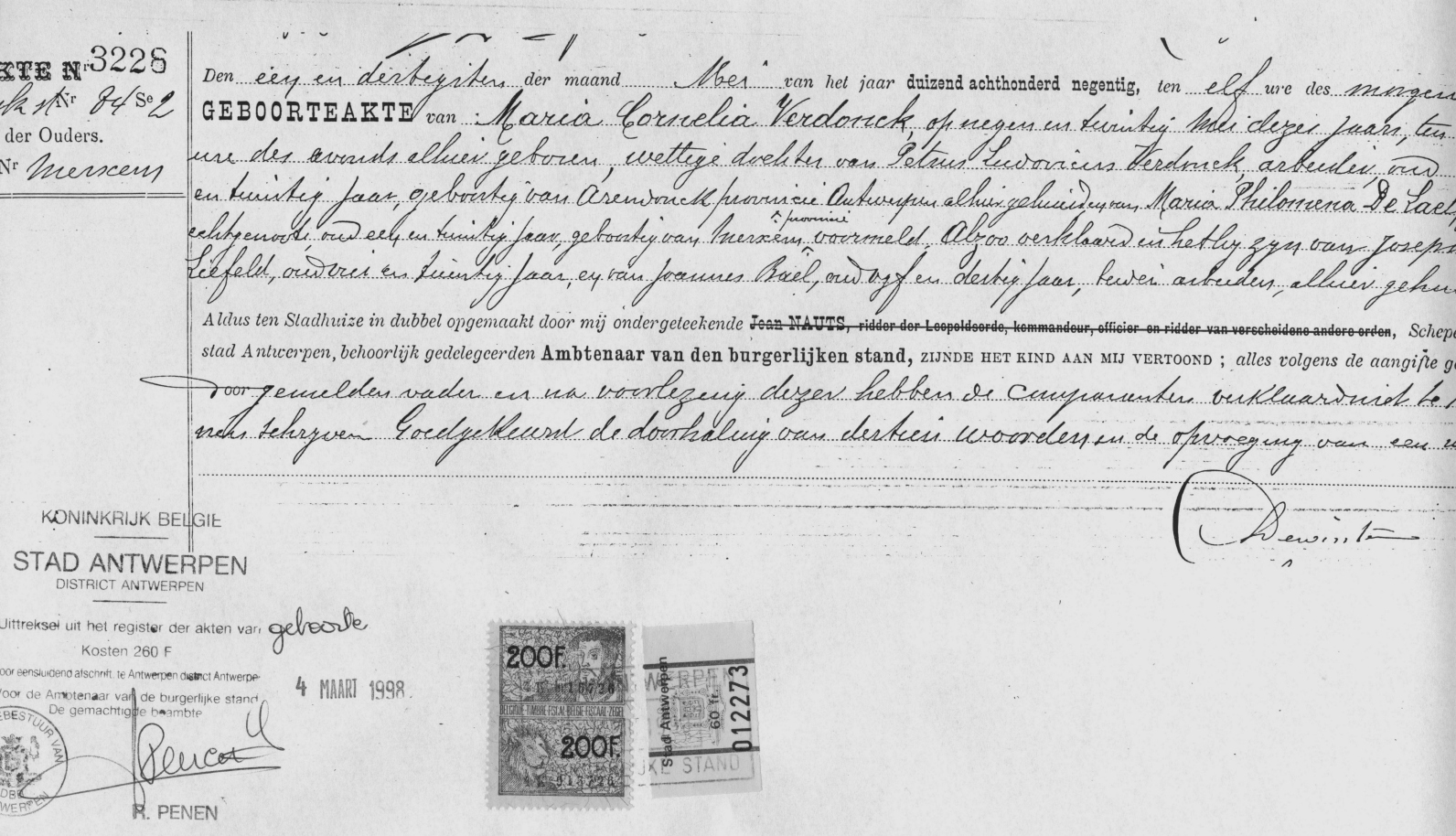 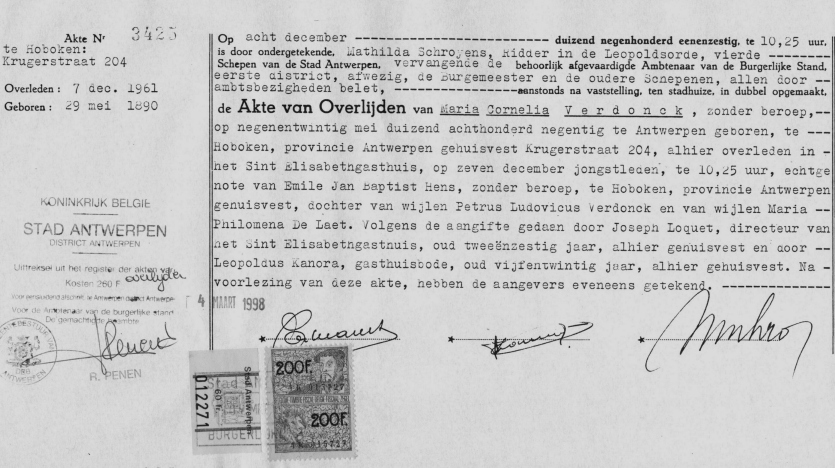 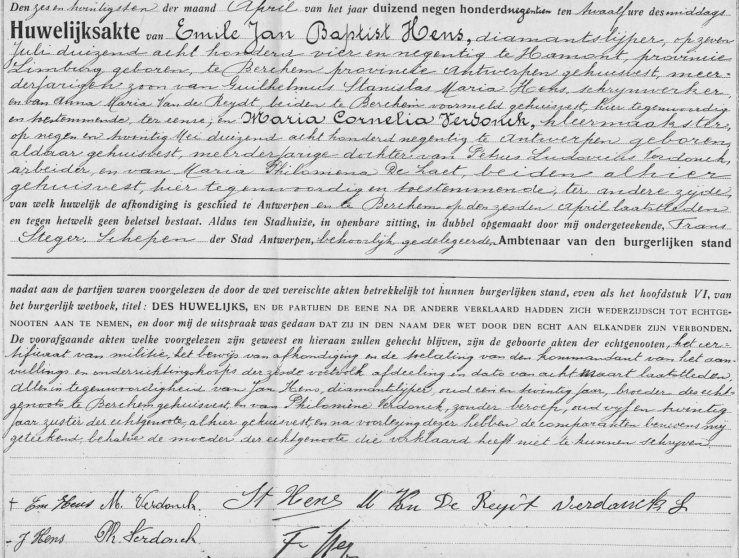 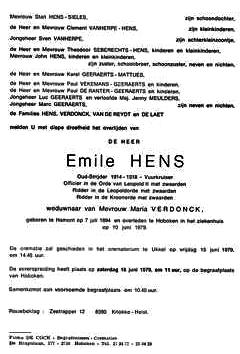 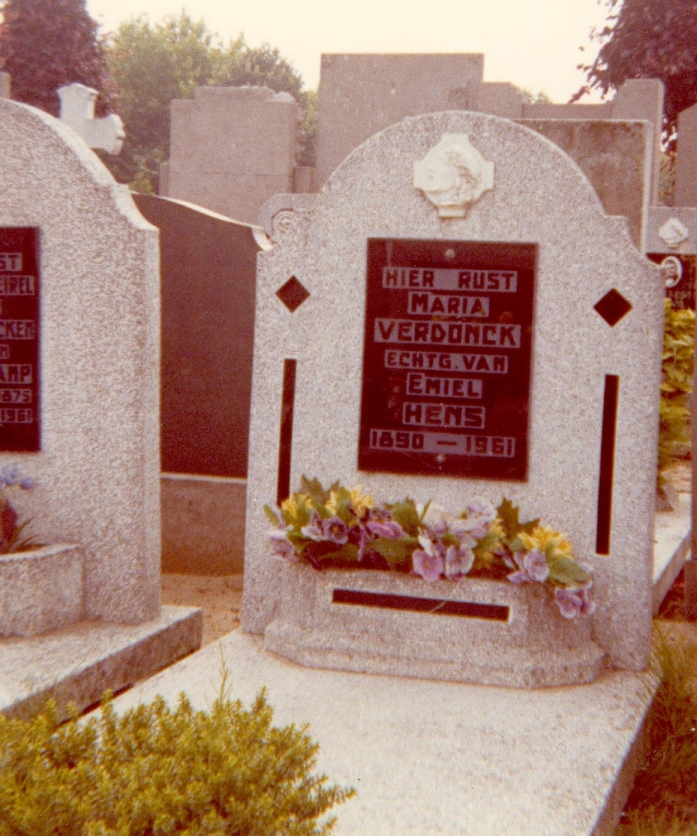 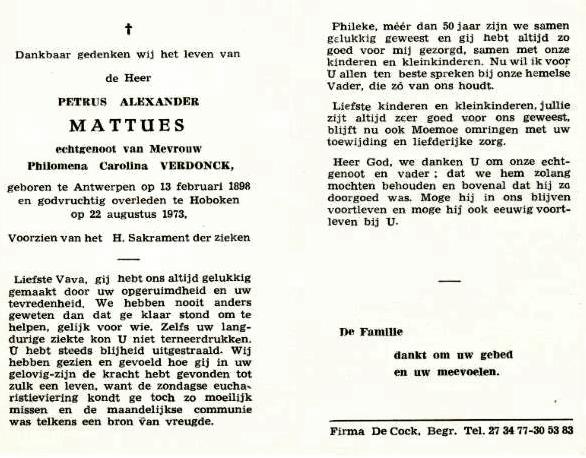 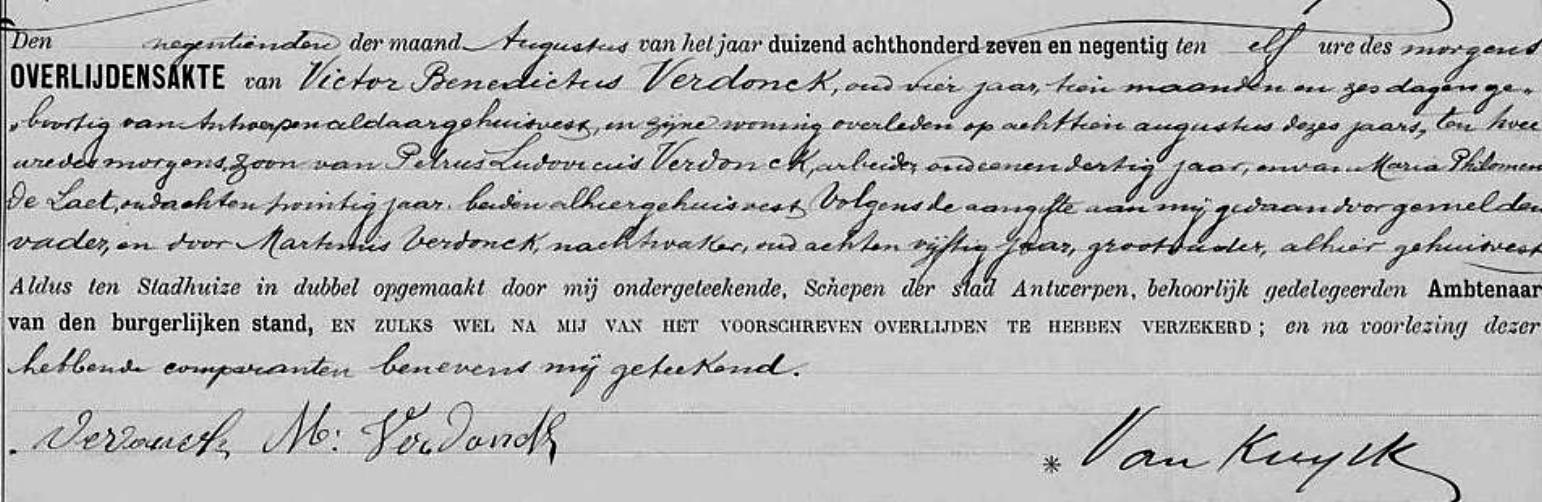 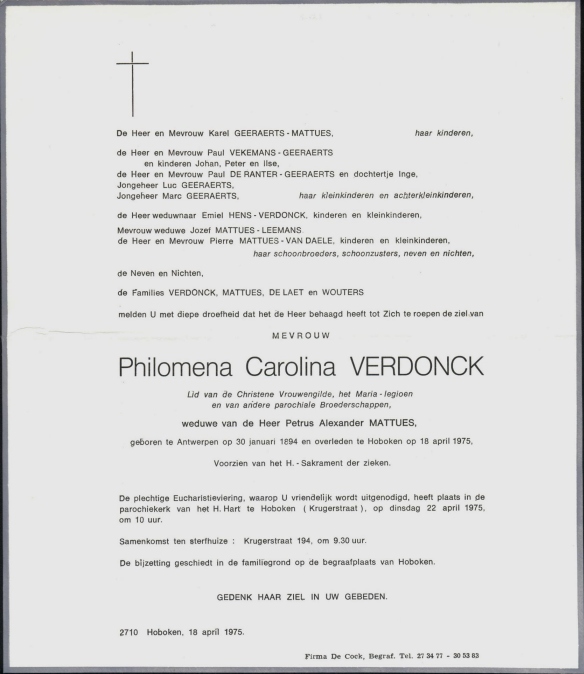 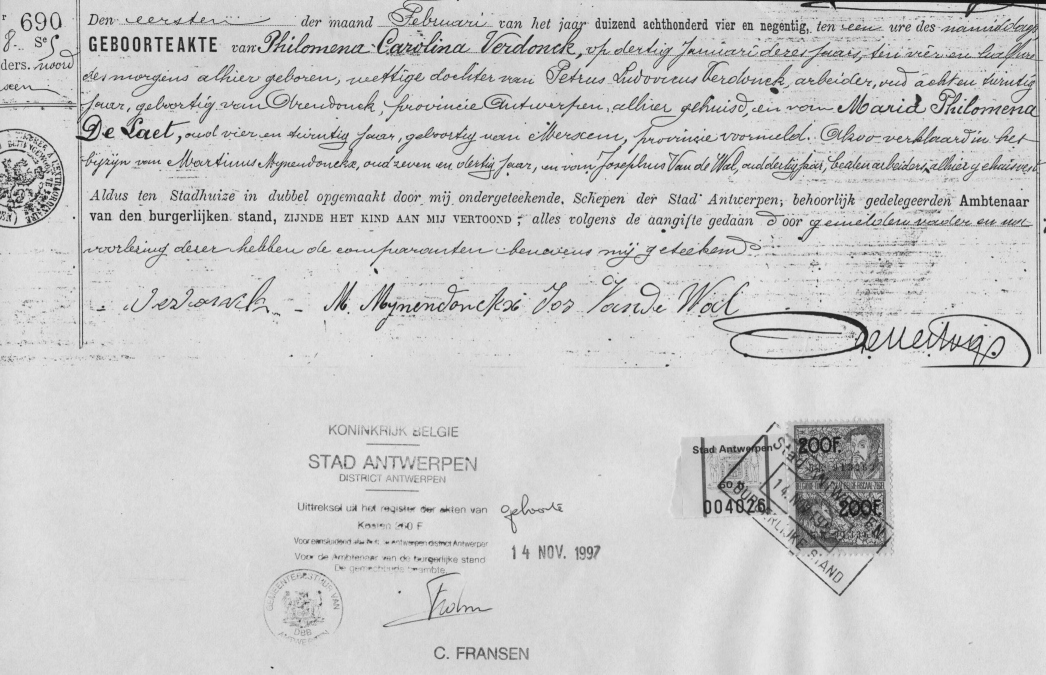 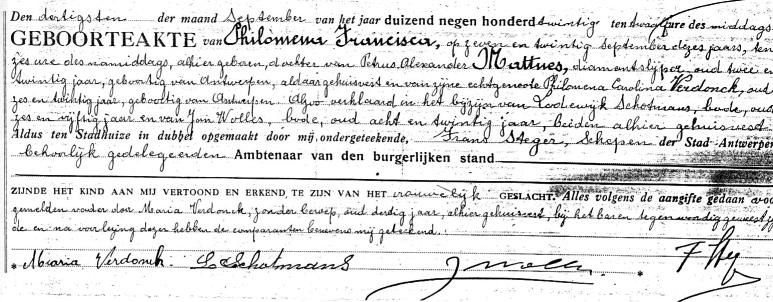 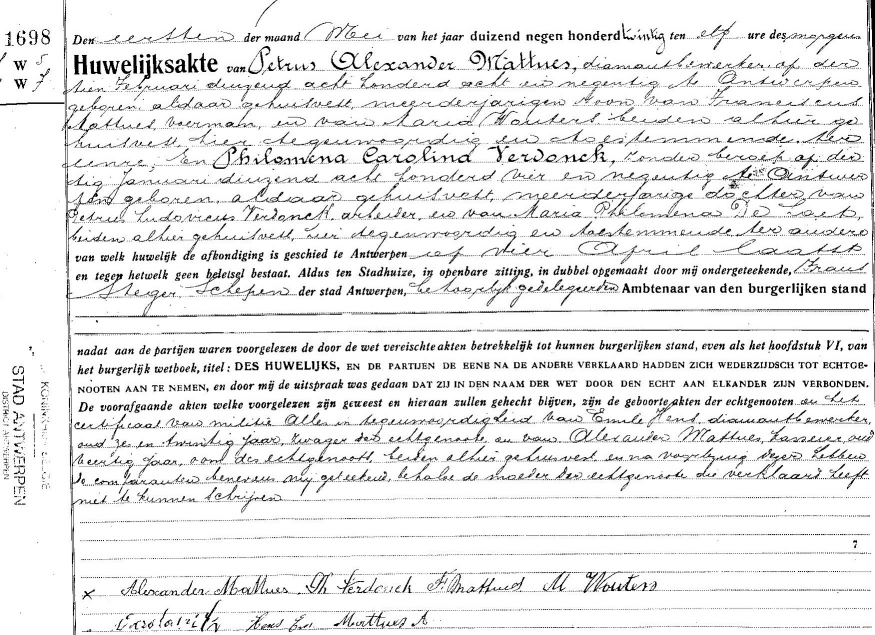 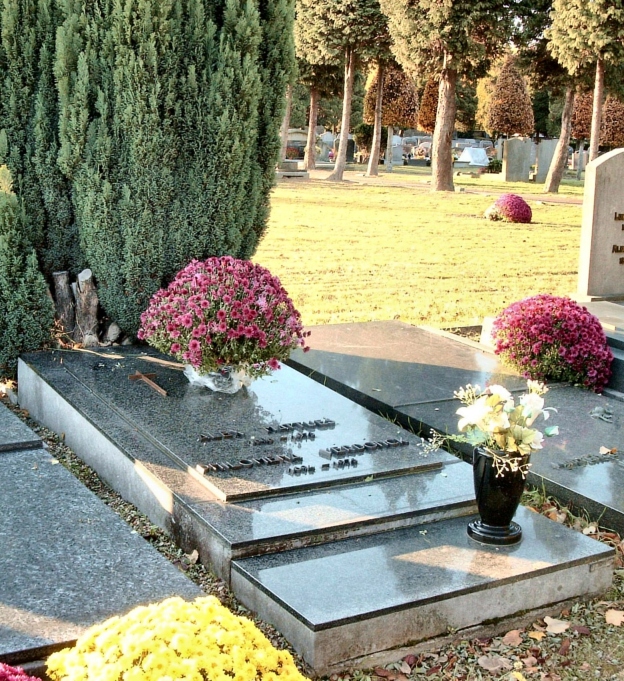 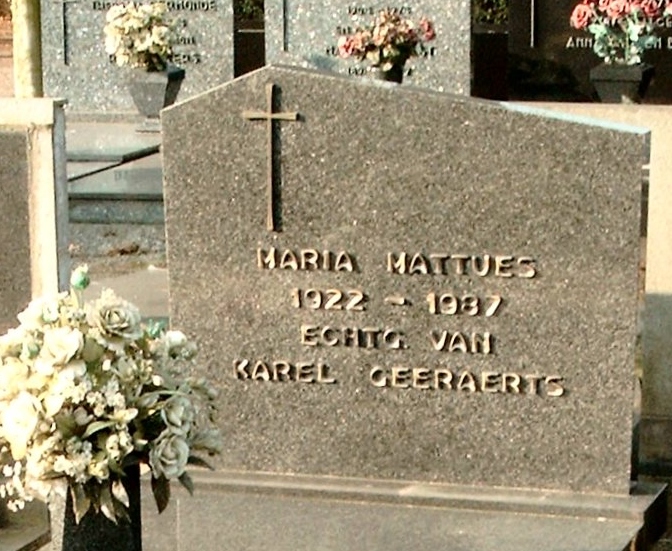 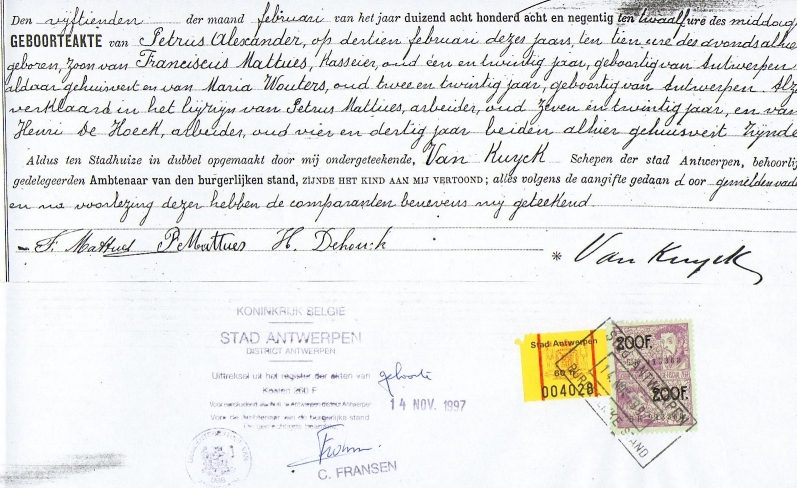 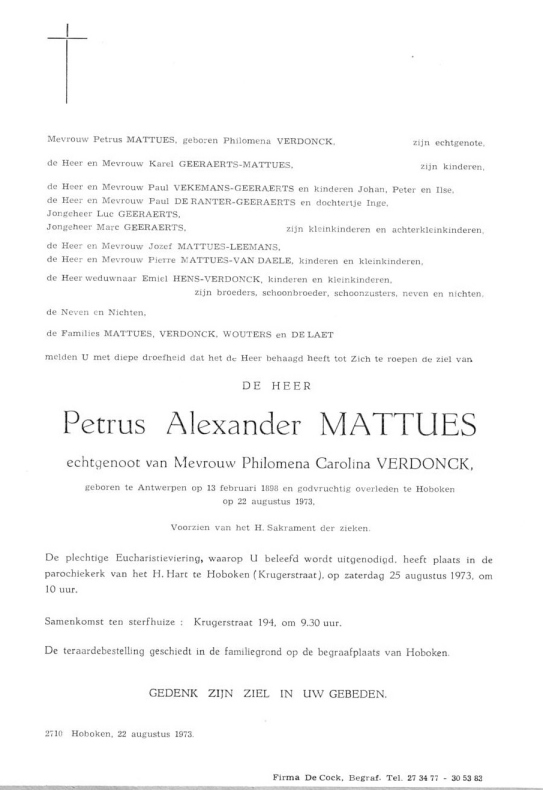 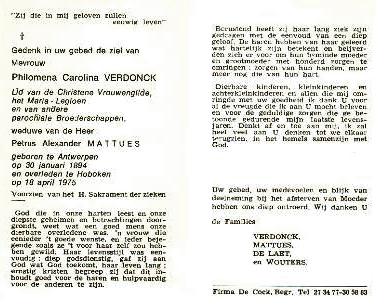 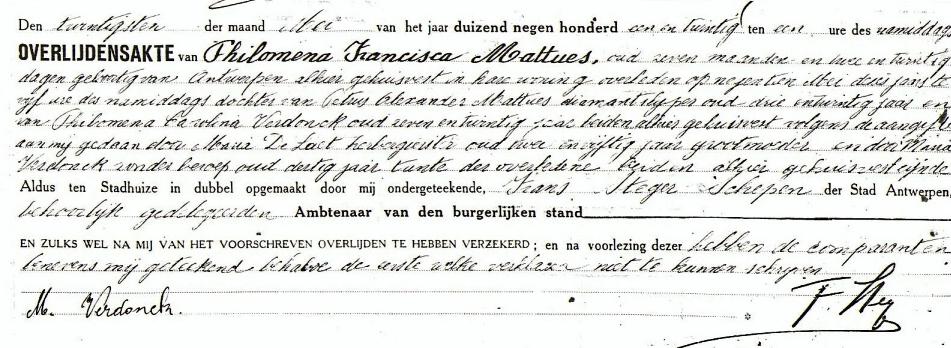 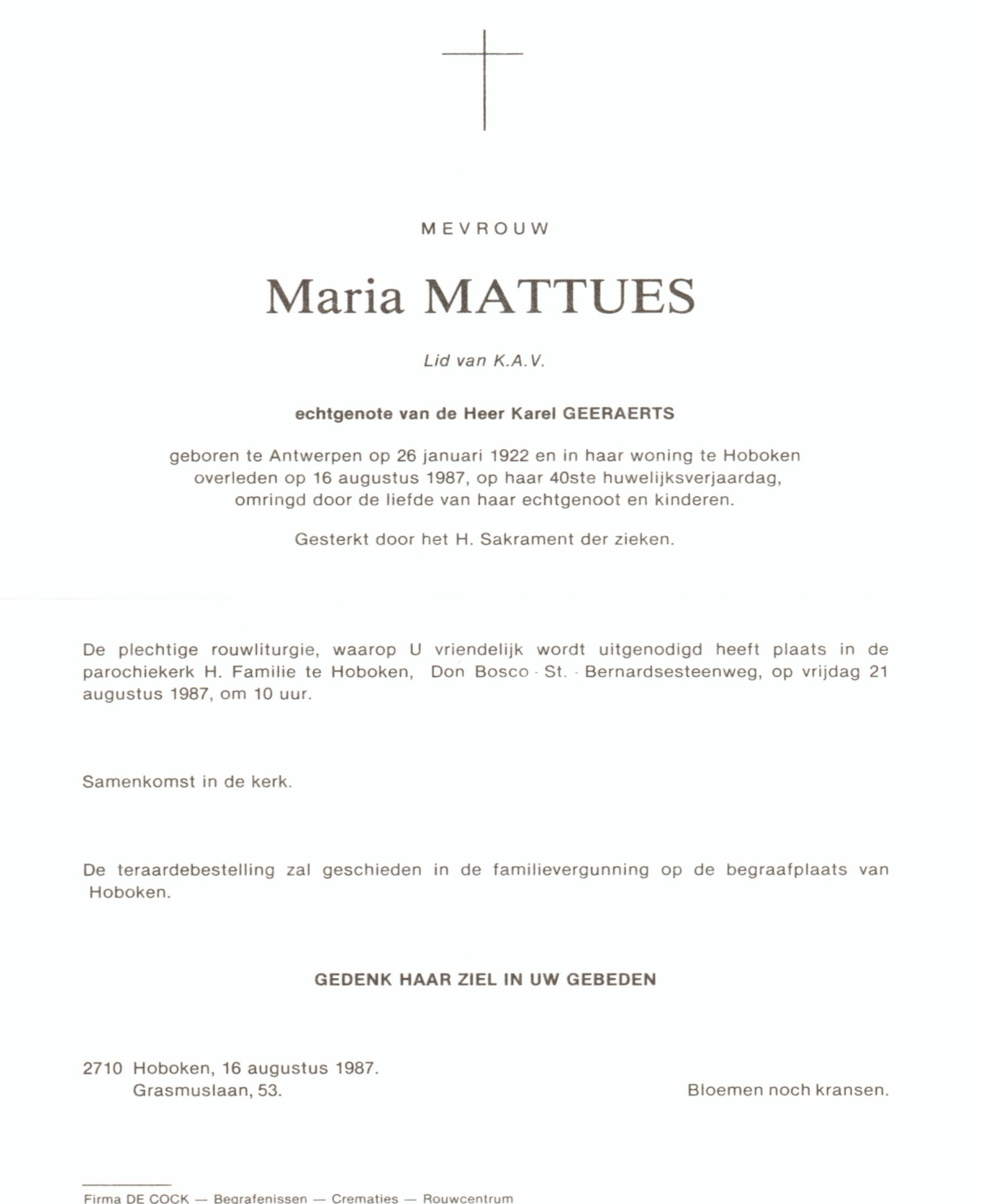 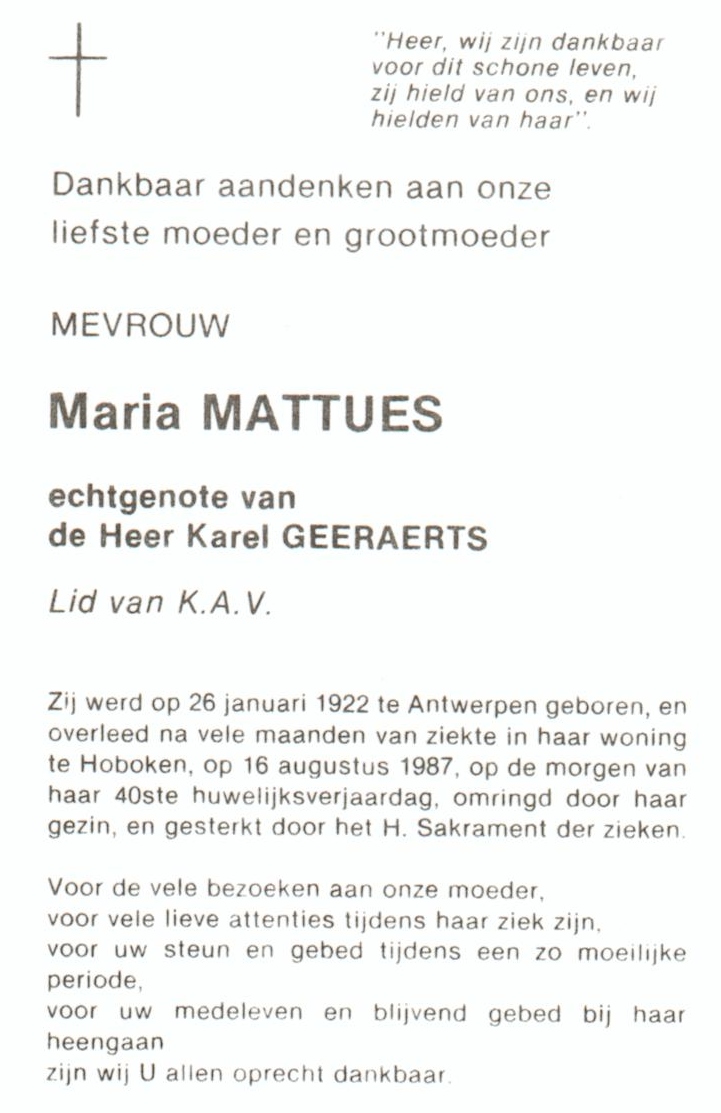 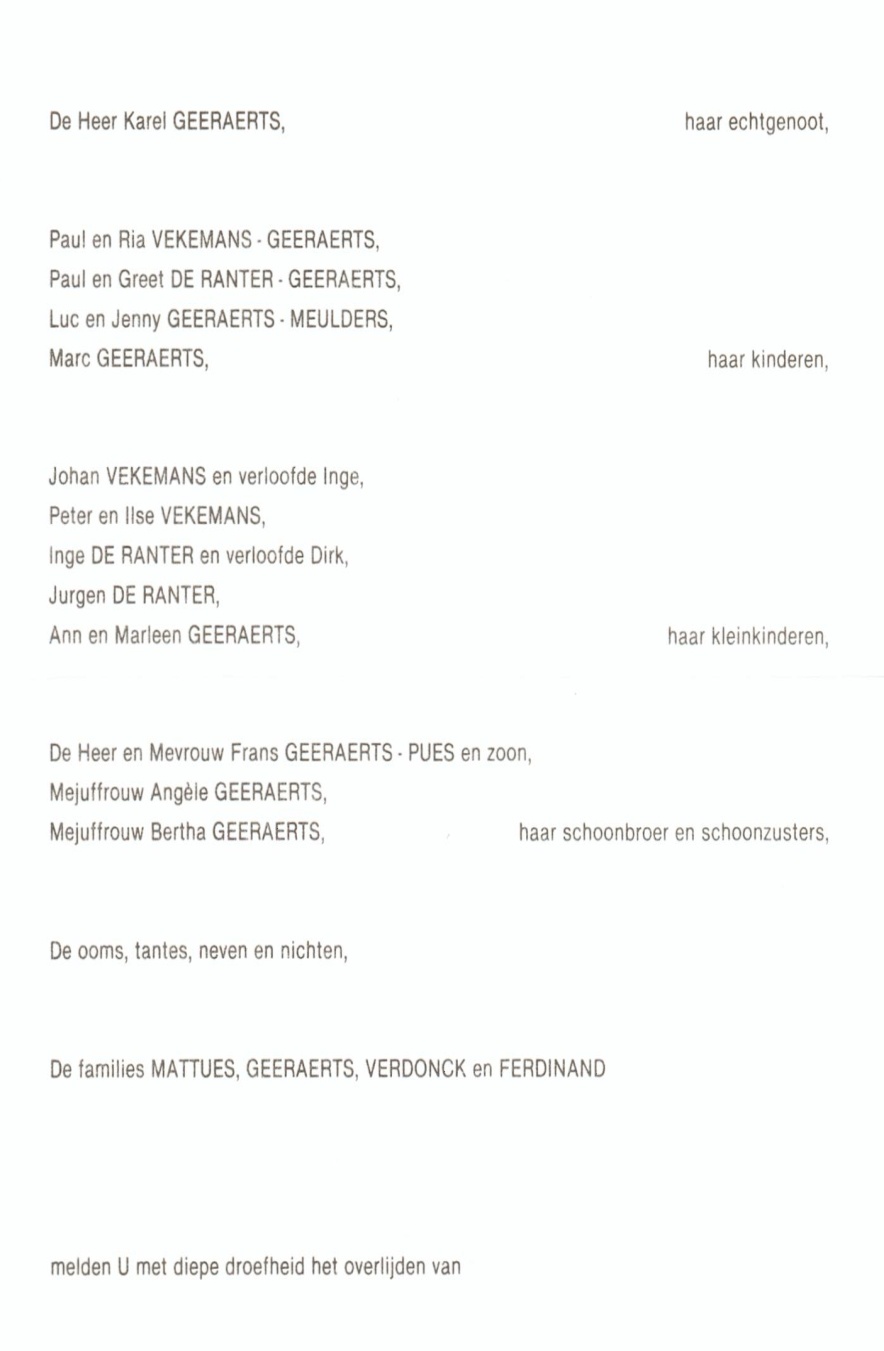 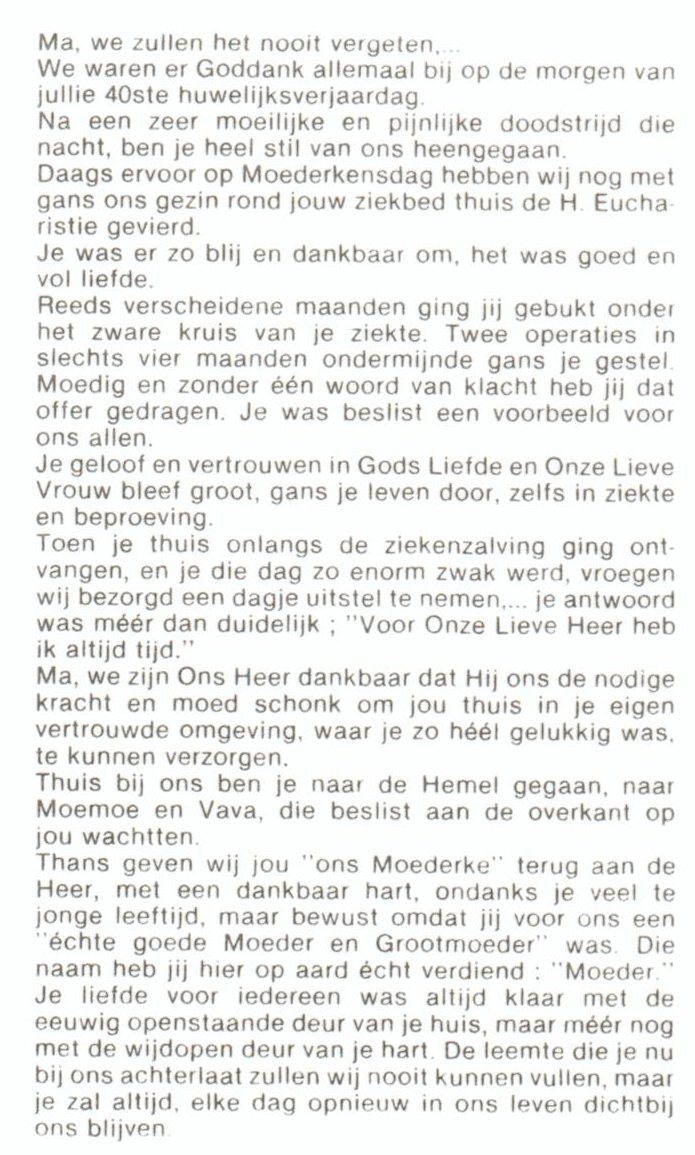 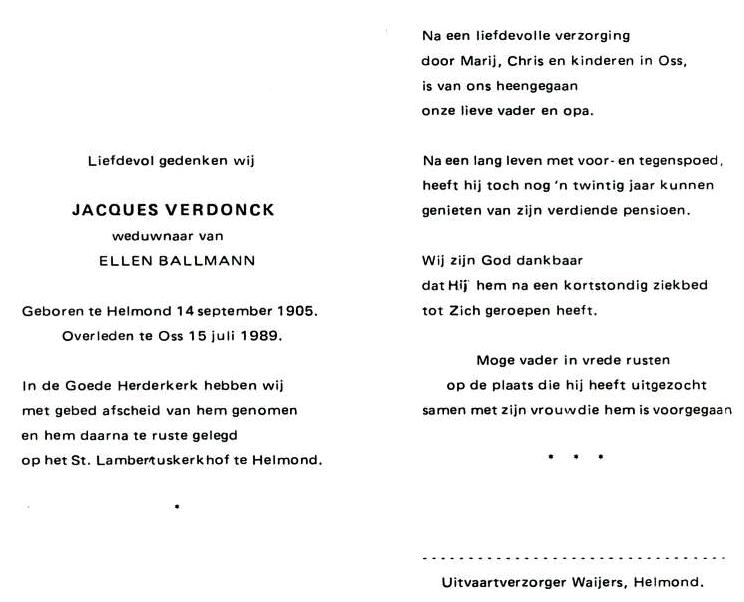 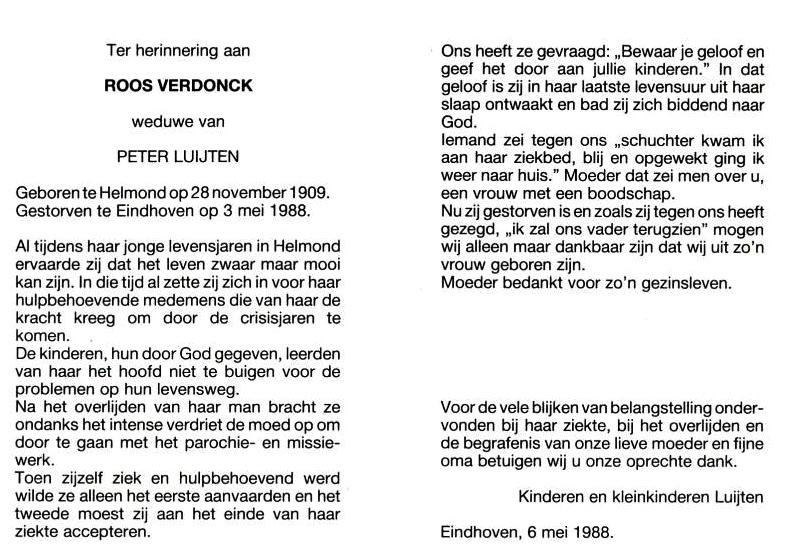 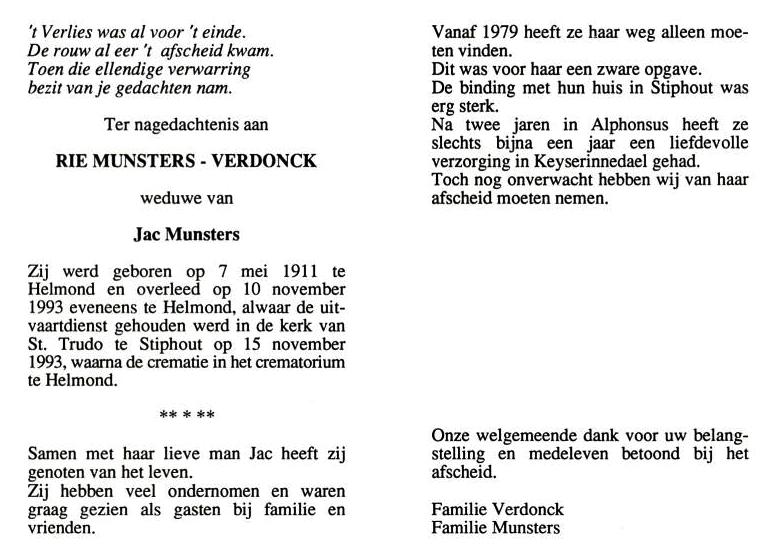 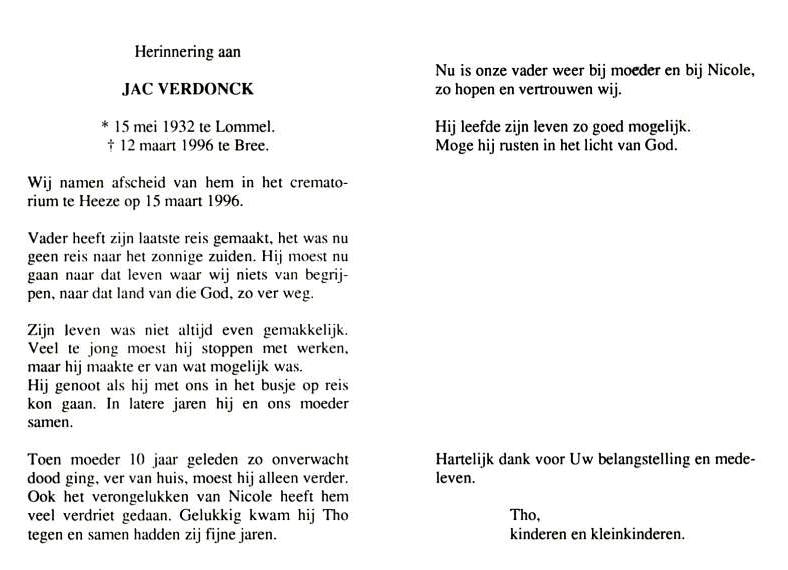 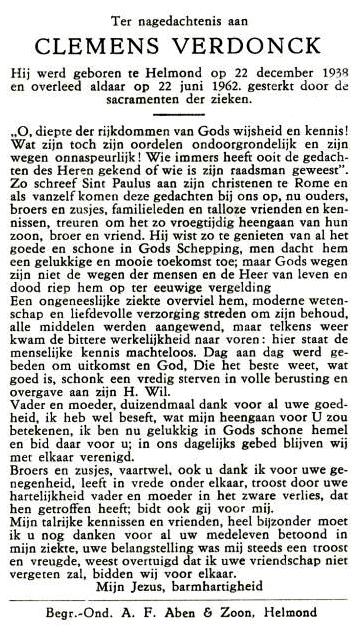 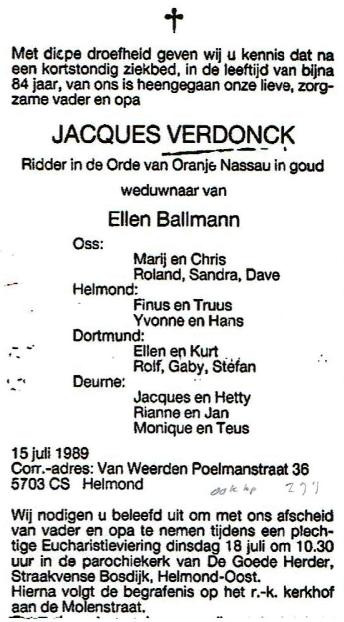 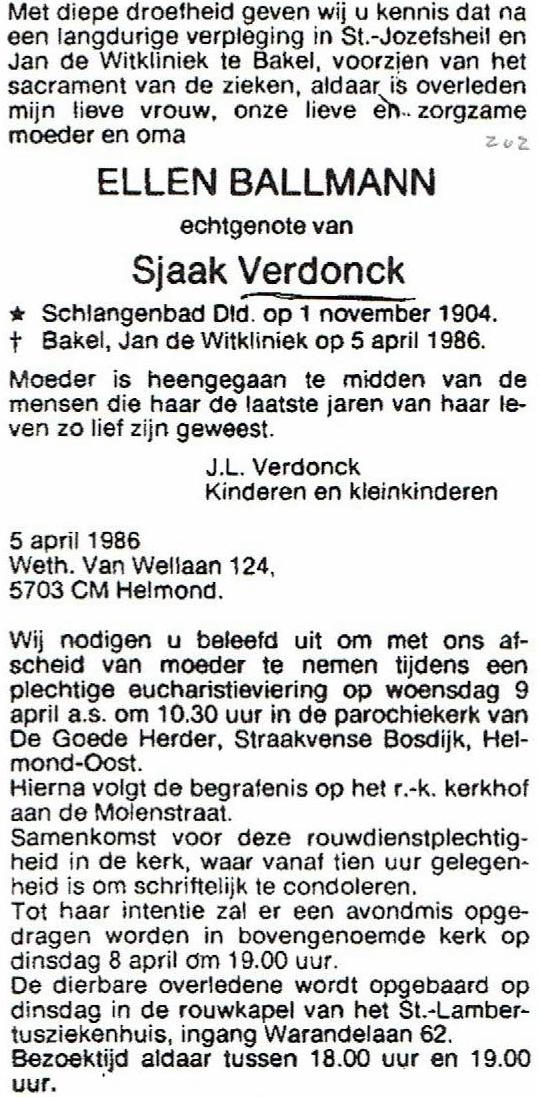 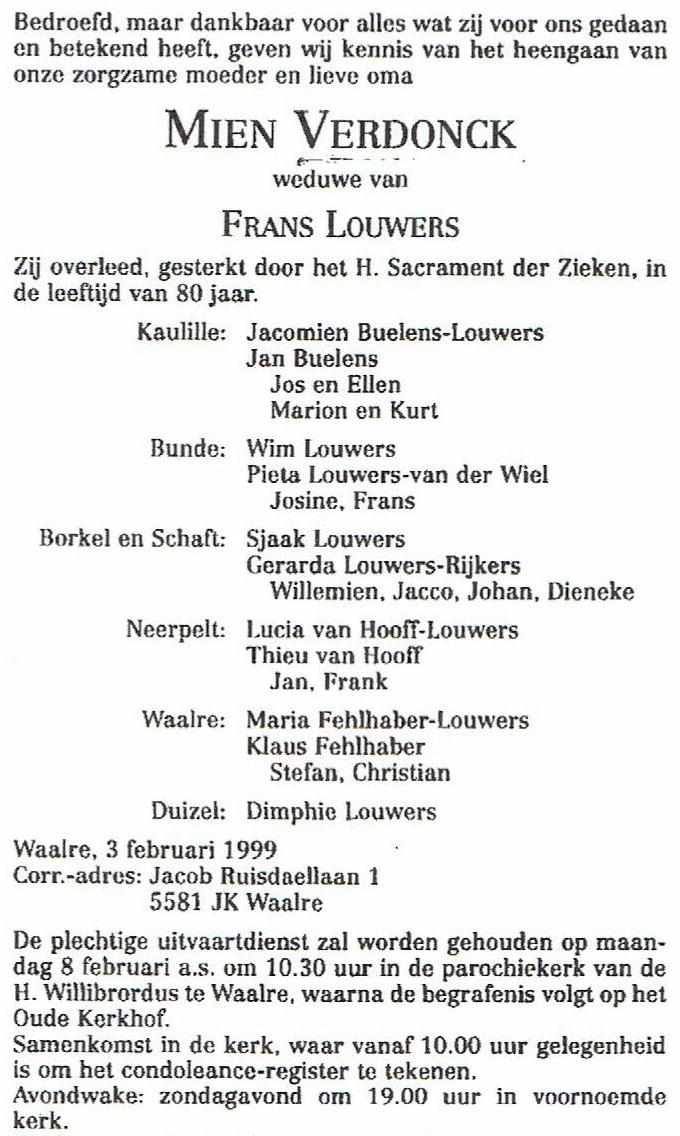 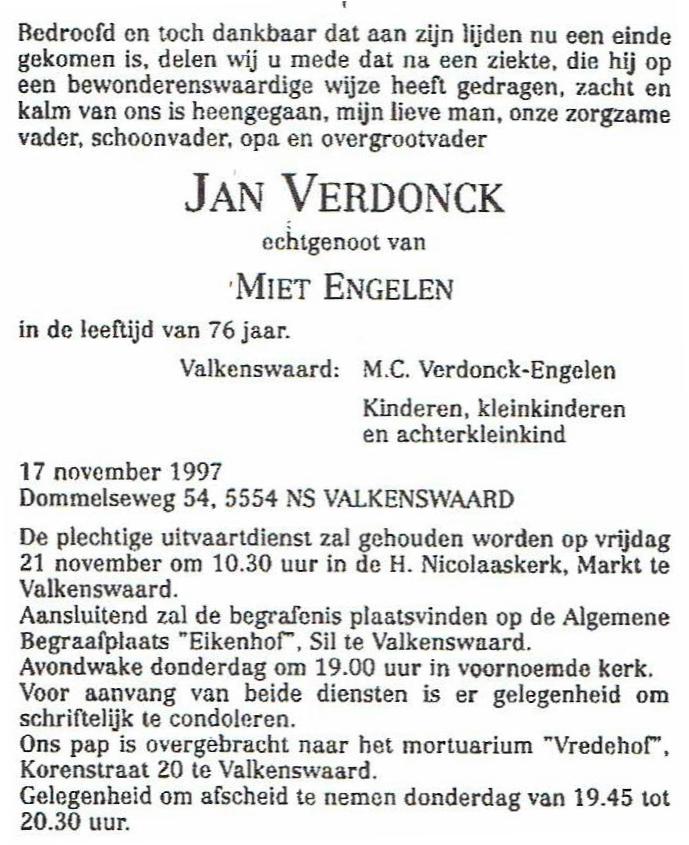 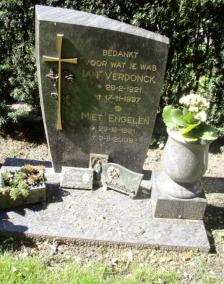 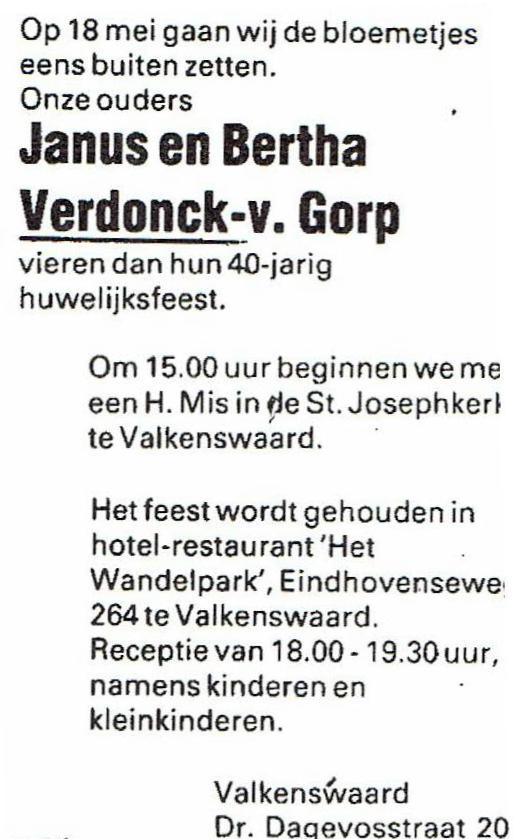 1984
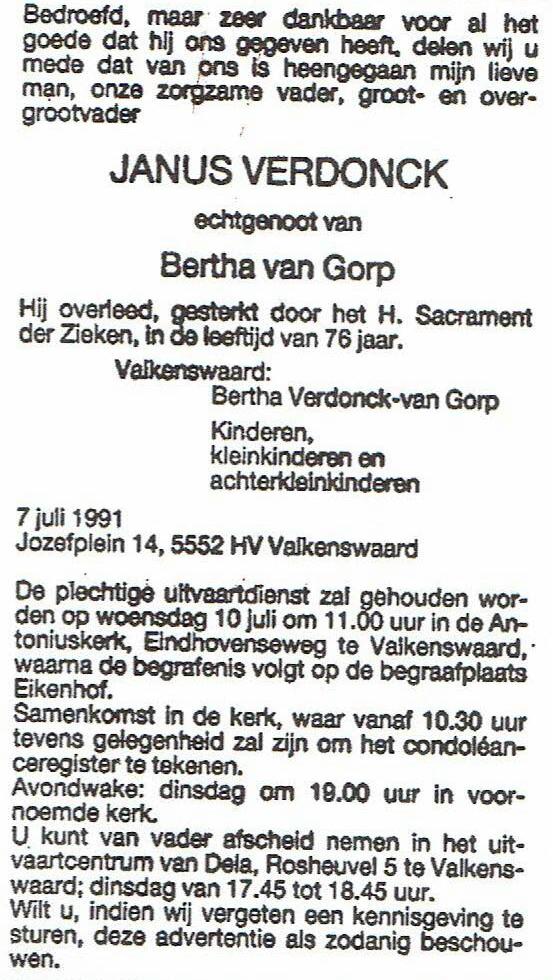 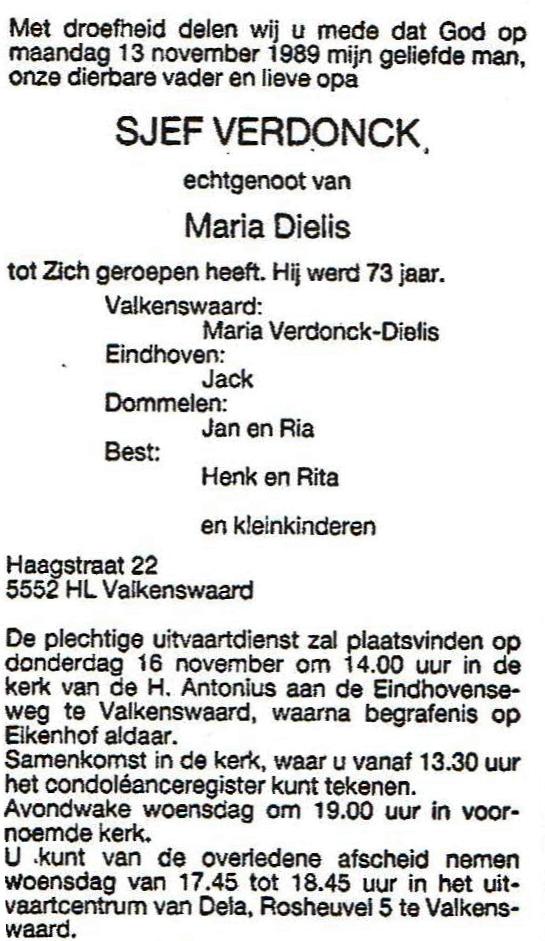 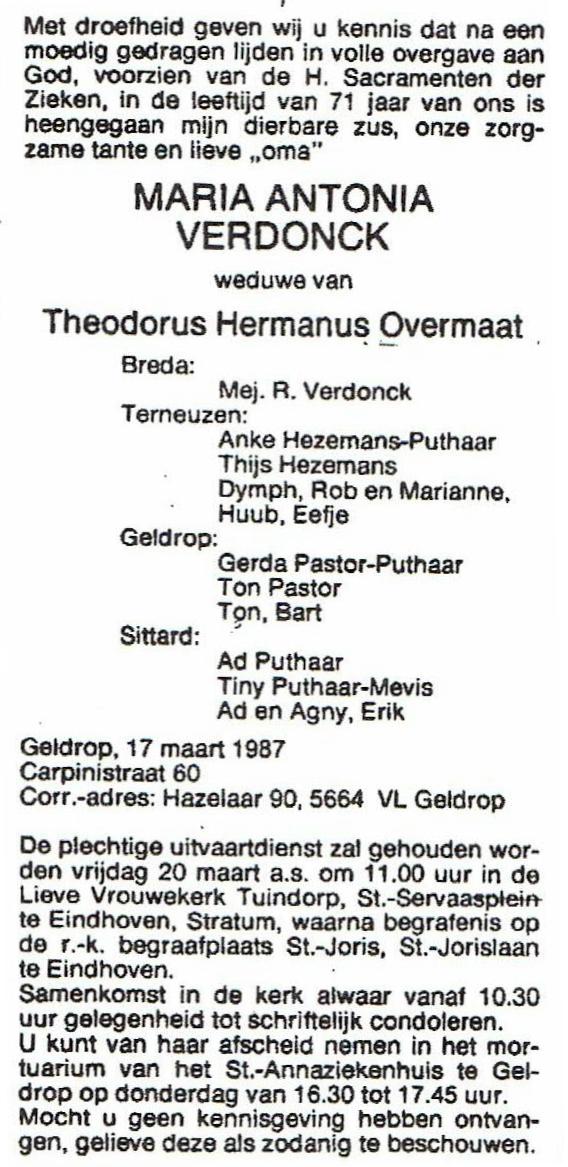 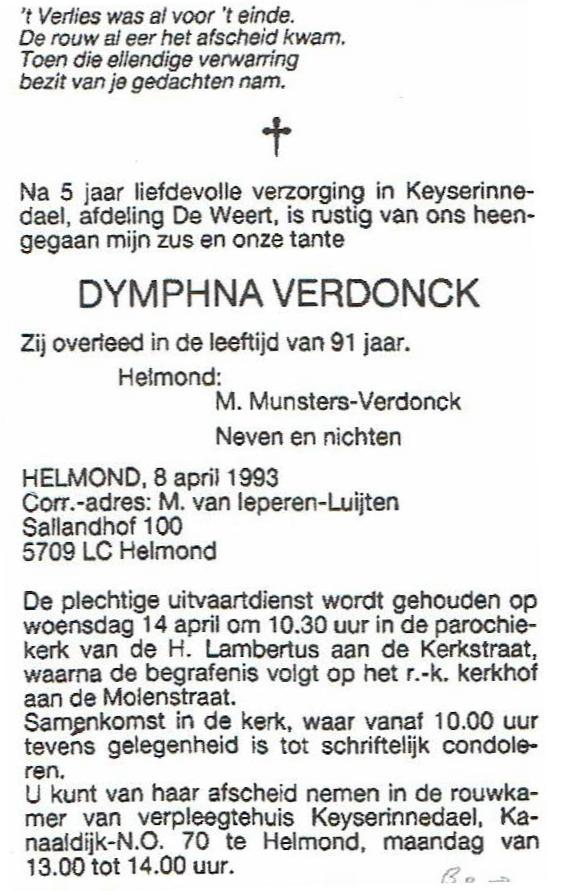 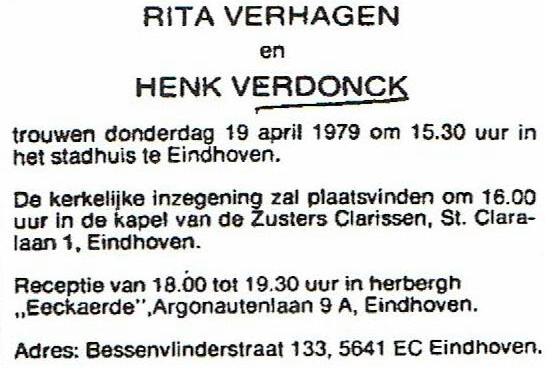 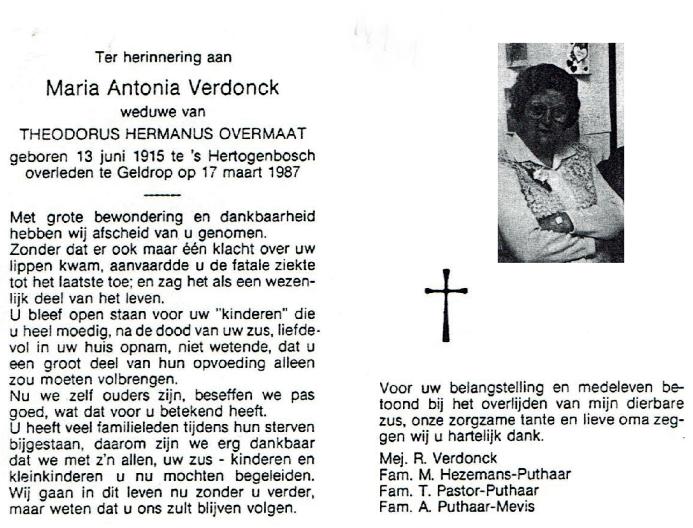 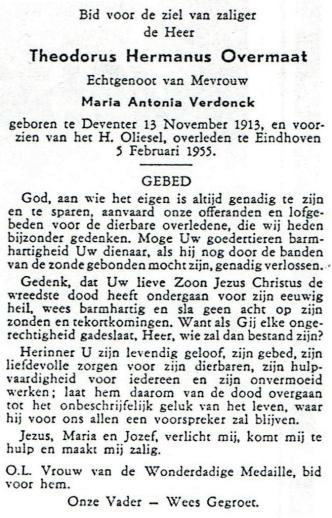 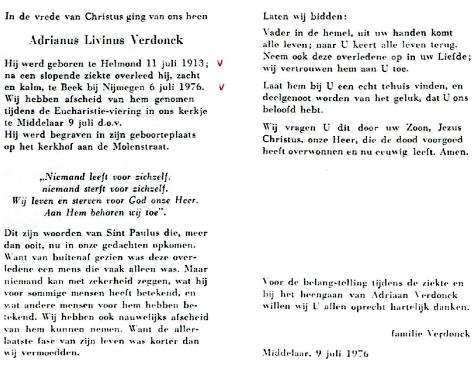 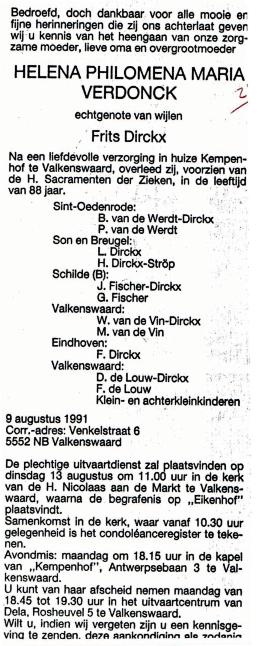 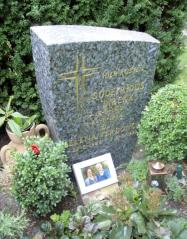 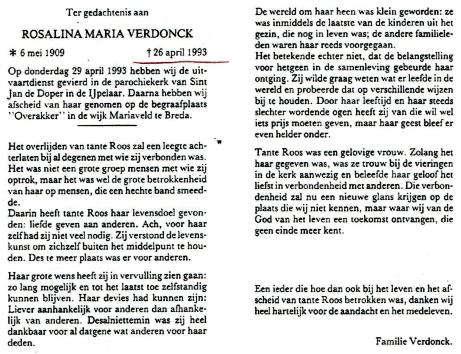 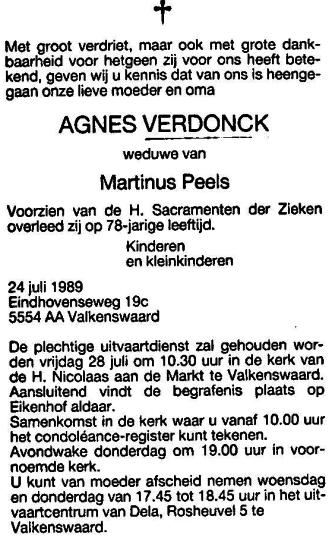 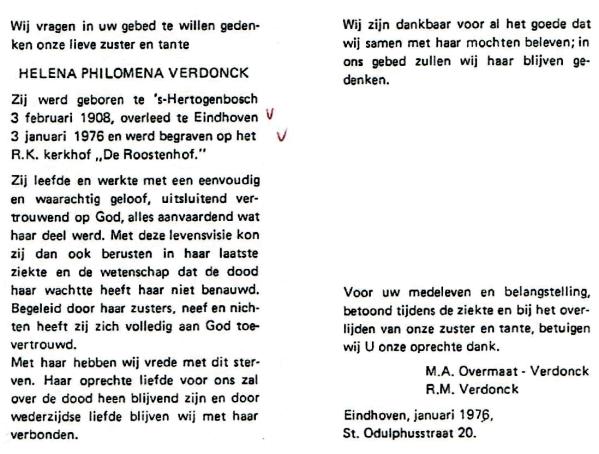 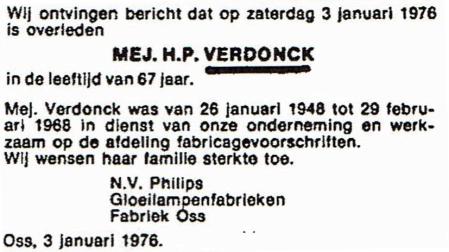 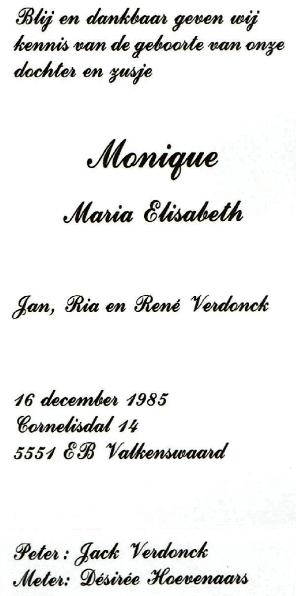 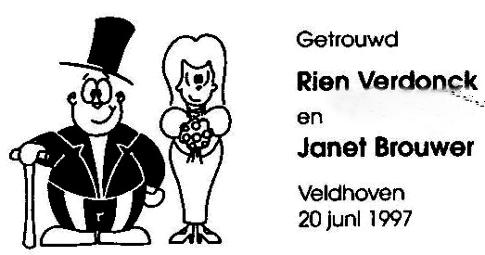 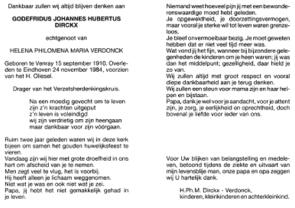 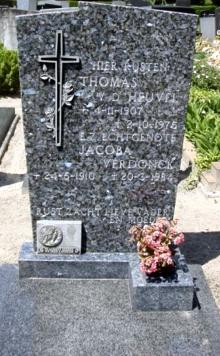 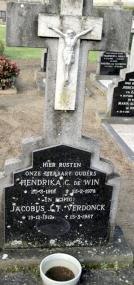 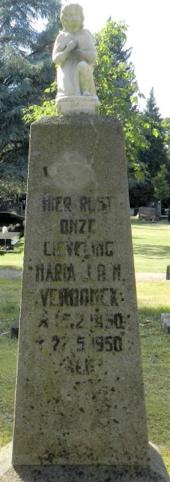 Maria Verdonkoud 12 dagen
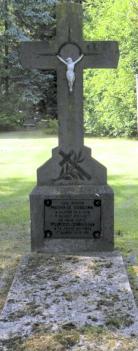 Mathilda Verdonck1876 – 1937

Wilhelmus Cornelissen1875 - 1961
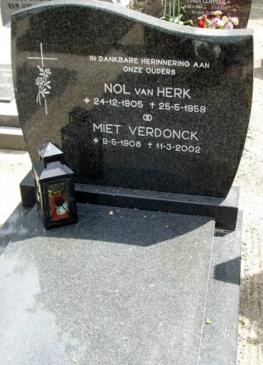 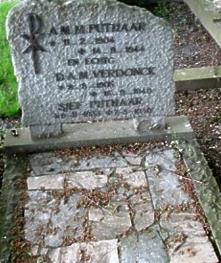 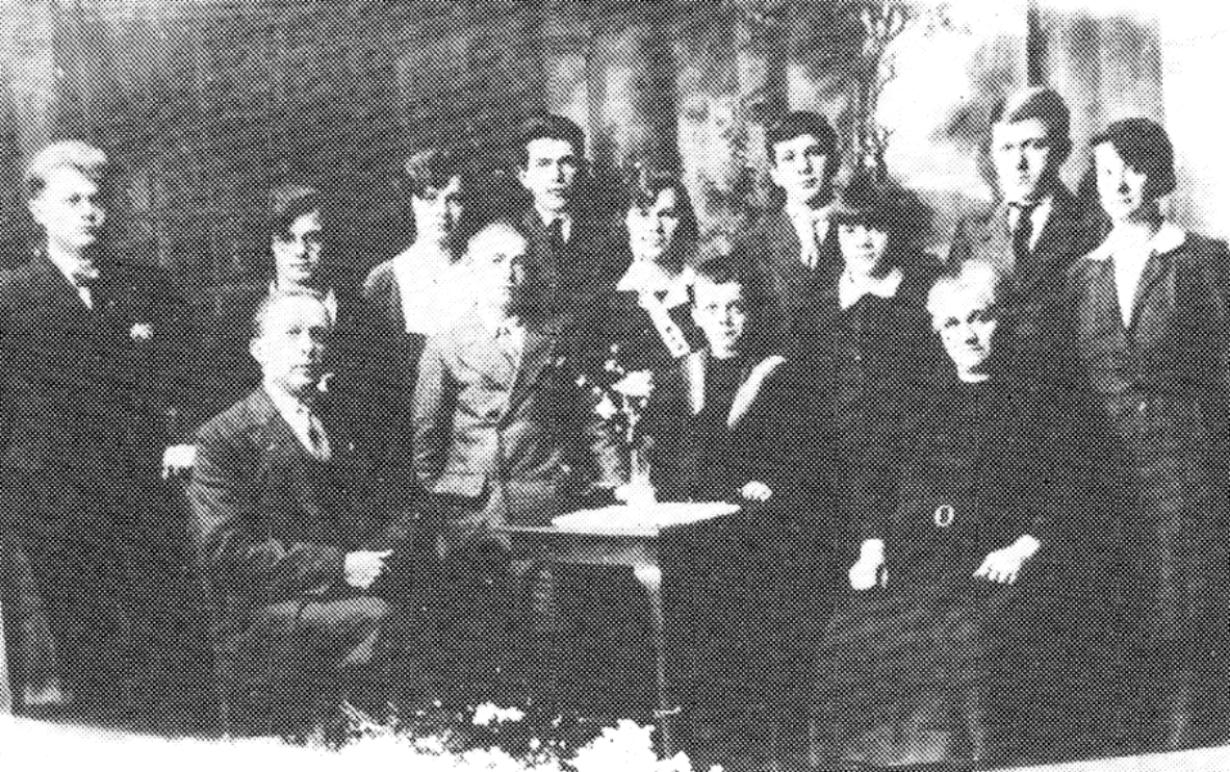 Gezinsfoto namen op de volgende dia
Jacobus Verdonck 1878-1952 trouwde 5-5-1906 met Jacomina Kuypers 1880-1939.  De foto is van circa 1930.  Twee kinderen overleden kort na de geboorte.  Op de foto, achterste rij van links naar rechts.;
Franciscus Jacobus 1909; Elisabeth 1911; Jacoba 1910; Jacobus Josephus Franciscus 1912; Christianus 1915; Josephus 1916 en Dympha Maria 1932.De rij daarvoor: vader Jacobus; Wilhelmus1917; Maria Rosalia 1908; Joannes 1921; Wilhelmina 1919 en moeder Jacomina Kuypers,
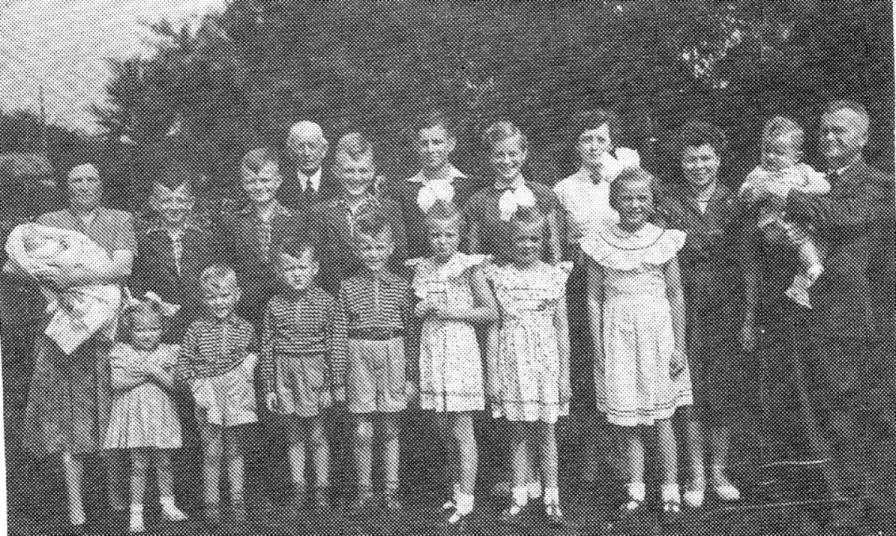 Gezin met 18 personen emigreerde. Namen op  de volgende dia
Gezin met 18 personen in 1955  van Valkenswaard naar Australië nabij Melbourne.Franciscus Jacobus Verdonck 1909 getrouwd Valkenswaard 10-8-1935 met Dingena Maria Rijkers 1913 met de kinderen:Johanna Jacomina Wilhelmus 1936; Jacomina Cornelia Jacoba 1938; Jacobus Wilhelmus 1939; Joanna Hendrika Wilhelmina 1940; Wilhelmus Jacobus Antonius 1942; Johannes Jacobus 1943; Franciscus Wilhelmus 1943; Maria Elisabeth Wilhelmina 1944; Cornelia Wilhelmina Hubertina 1945; Henriëtta Petronella Jacquelina 1946; Arnoldus Wilhelmus 1947; Antonius Josephus Franciscus 1949; Hubertus Wilhelmus Jacobus 1950; Josephina Jacquelina 1951; Petrus Joanna Wilhelmus 1953; Dina Dymphna 1954; Lorraine Mary 1955 en Frederick John in 1955.De laatste twee zijn In Melbourne geboren.